Проект по эколого-краеведческому направлению воспитательной работы КГКУ «Центра содействия семейному устройству детей-сирот и детей оставшихся без попечения родителей с.Сержантово»
«ЭКОЛОГИЯ ДЕЛО КАЖДОГО»»


Подготовила воспитатель 1категории Лелюшкина Лилия Александровна
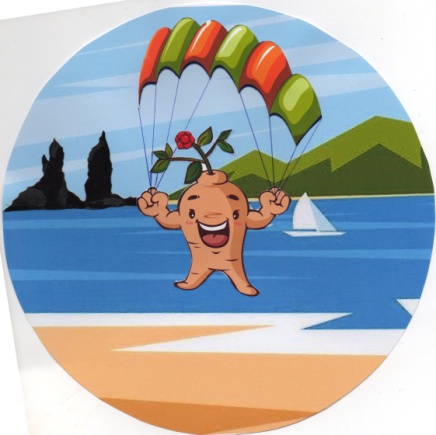 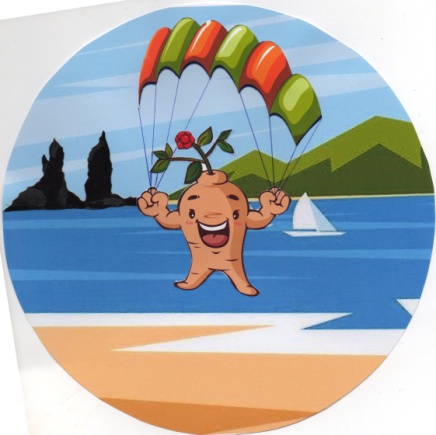 Цель проекта:
Воспитание ценностного отношения к  родному краю и окружающей среде в процессе формирования комплексных знаний и умений воспитанников исторического, экологического и туристического содержания.
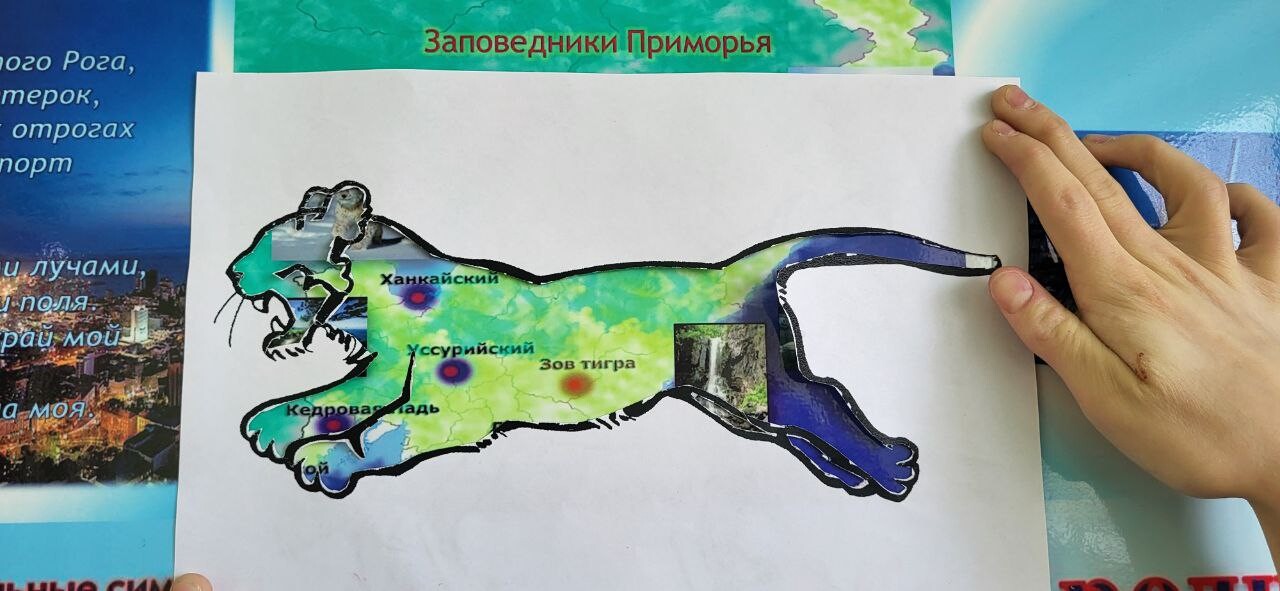 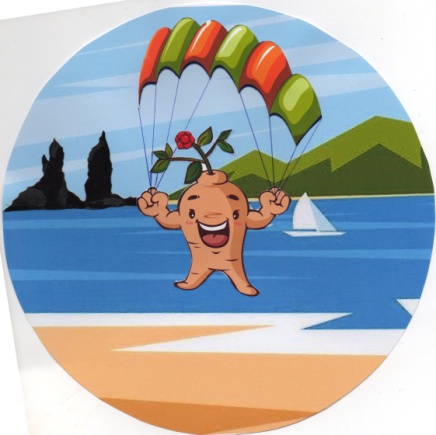 Задачи проекта:
изучить историю Дальнегорского городского округа;
— формирование системы знаний об экологических проблемах  Дальнегорского района и пути их разрешения;
— развитие представлений о различных сторонах жизни своего района и населения, ознакомление с традициями, природными заповедными местами;
— воспитание ответственного, доброго и внимательного отношения к природе и к людям;
— приобретение специальных знаний по вопросам туризма и ориентирования;
— развитие у воспитанников эстетических чувств, умения видеть и ценить красоту и гармонию природы;
— приобщение воспитанников к здоровому образу жизни в процессе эколого-туристической деятельности.
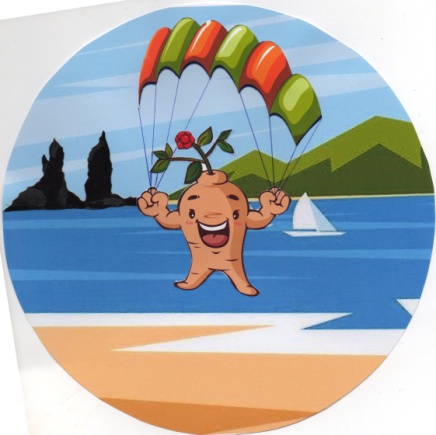 Актуальность проекта:
Проект направлен на осмысление ребенком себя как частицы окружающего мира, осознание гражданской ответственности  за свои действия, понимание ценности человеческой жизни как величайший дар природы. Проект нацелен на то, чтобы наши воспитанники, изучив историю родного края, захотели сохранить и приумножить его богатство.
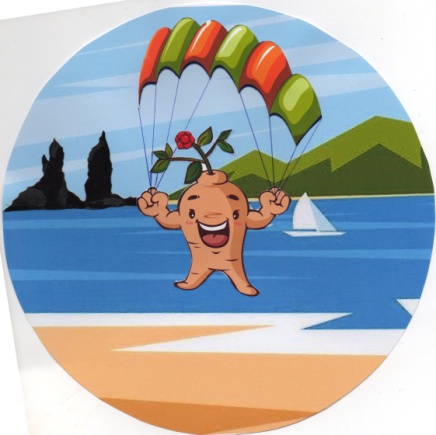 Реализация проекта осуществляется по основным направлениям:
Организация проектной деятельности воспитанников на базе Центра. План мероприятий, девиз, форма , штаб, соглашения о социальном сотрудничестве с организациями города.
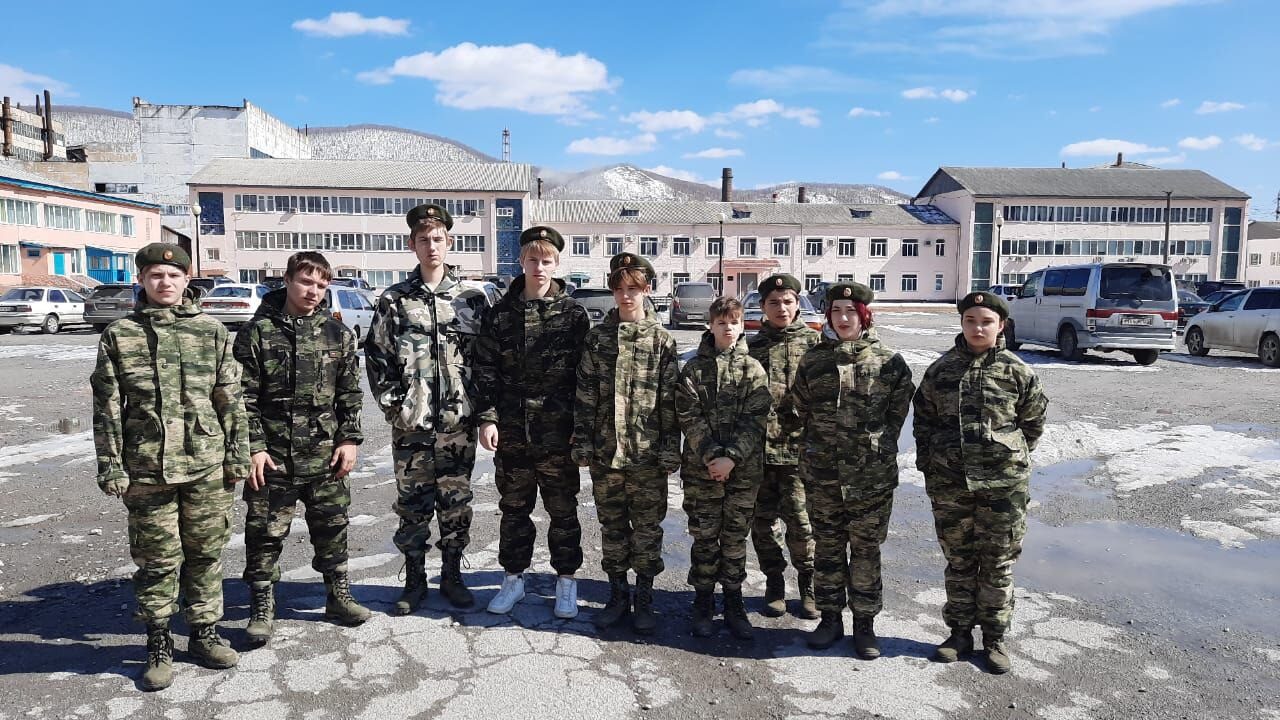 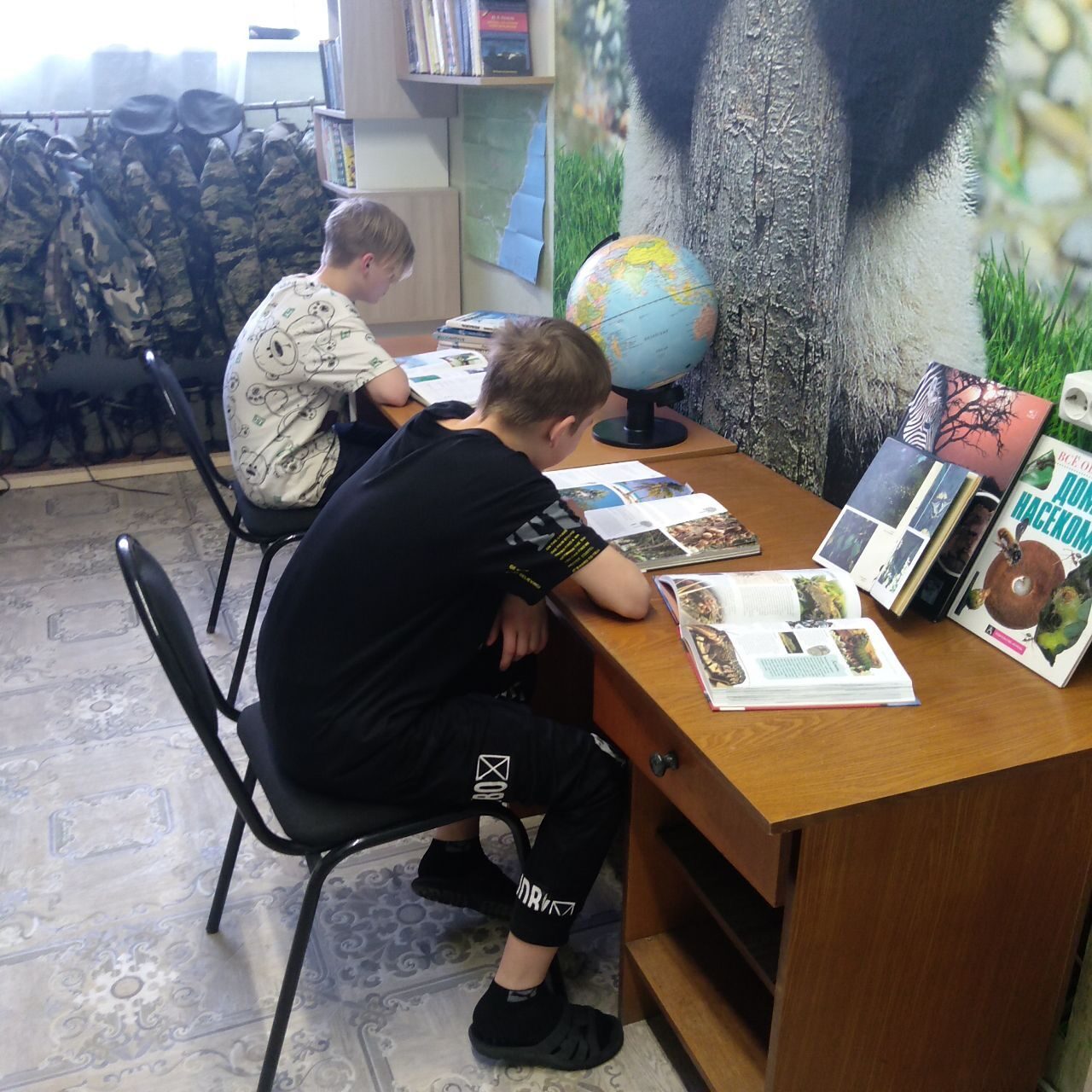 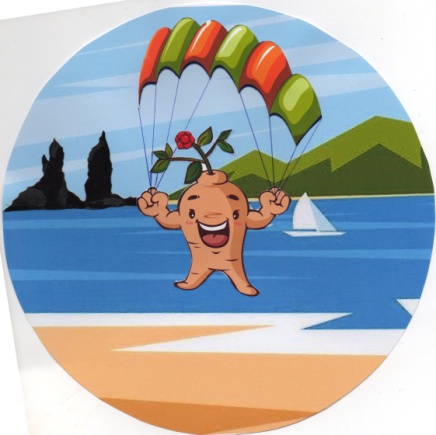 2. Теоретическая работа по следующим направлениям: изучение истории Дальнегорского городского округа, легенд, традиций, природных исторических объектов, природных ресурсов. Растительного и живого мира. Изучение экологических проблем района, изучение туристических маршрутов, изучение рекреационного потенциала ДГО.
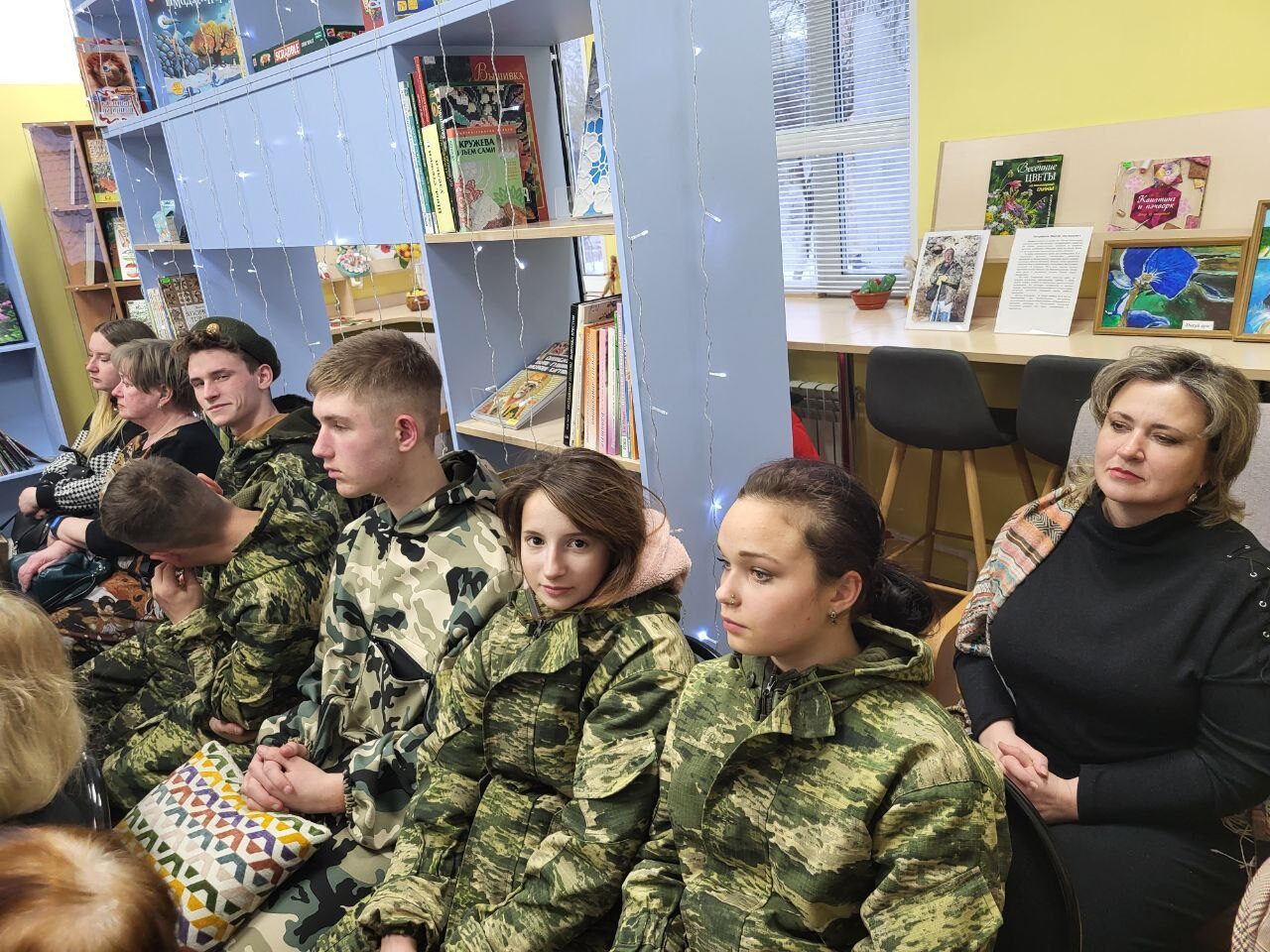 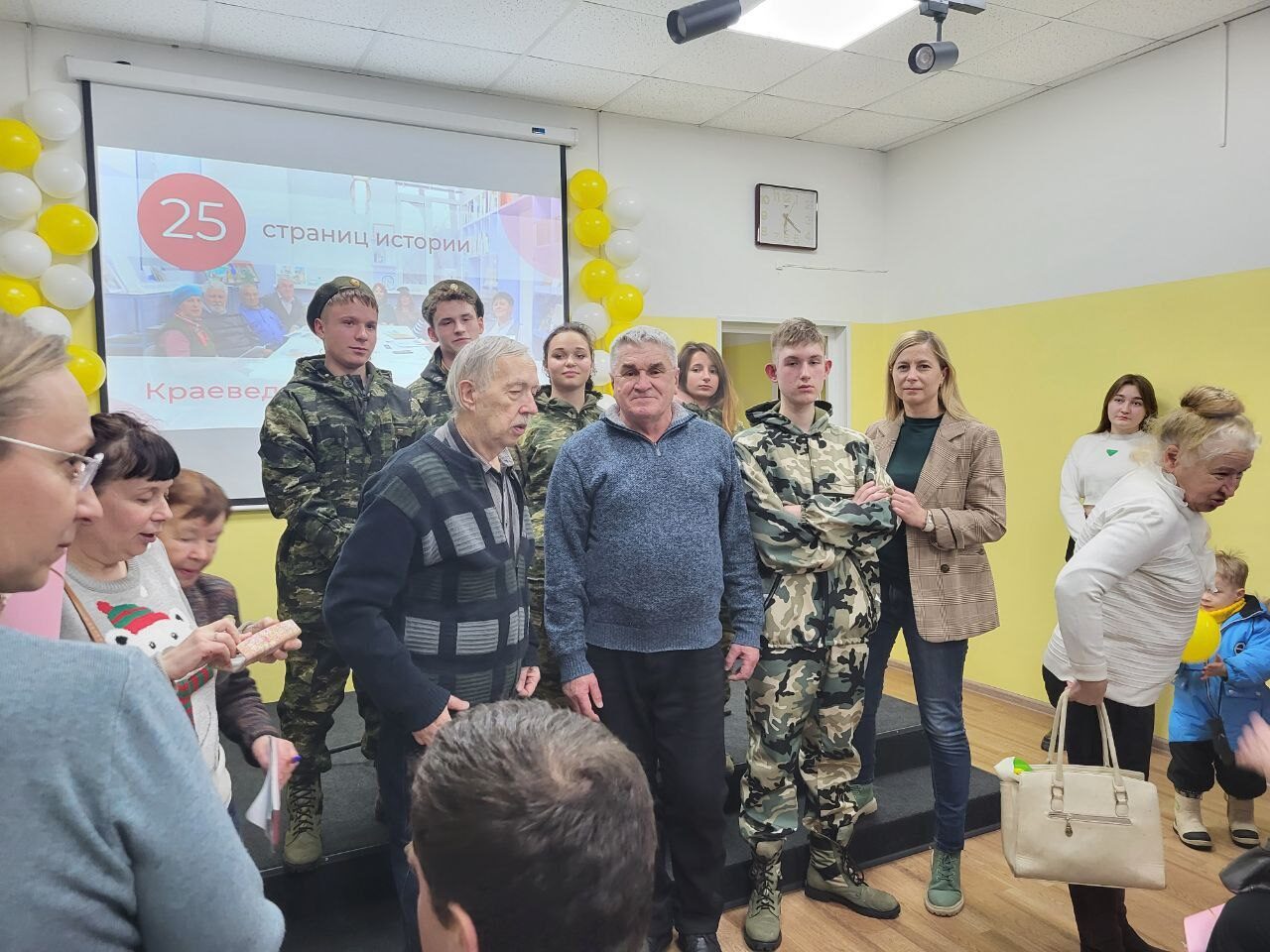 3. Практическая деятельность по следующим направлениям:
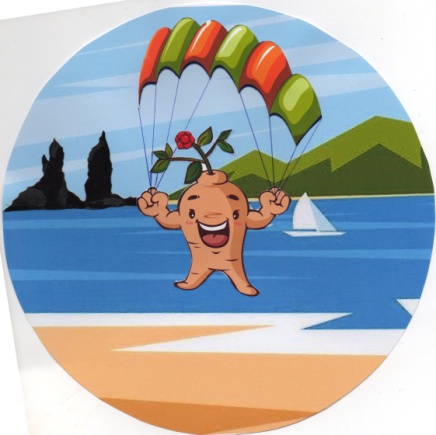 историческая направленность: посещение музея, библиотеки, экскурсий. 
Эколого-патриотическая направленность: создание информационных щитов, газет, буклетов, проведение выставок , классных часов.
Эколого-практическая деятельность.
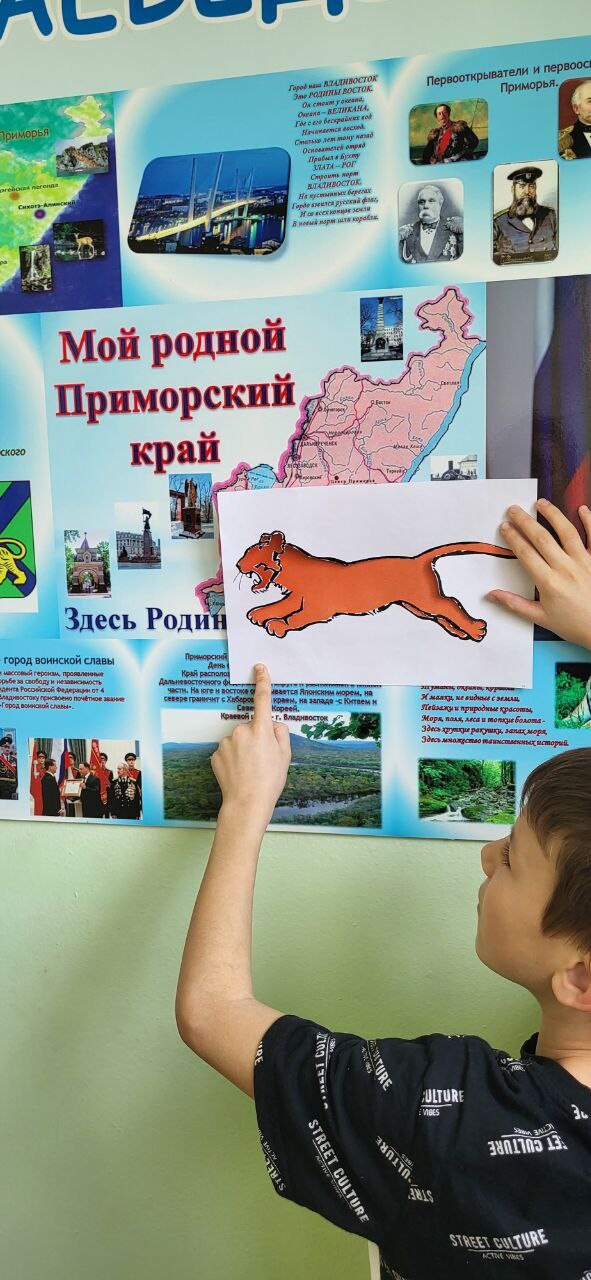 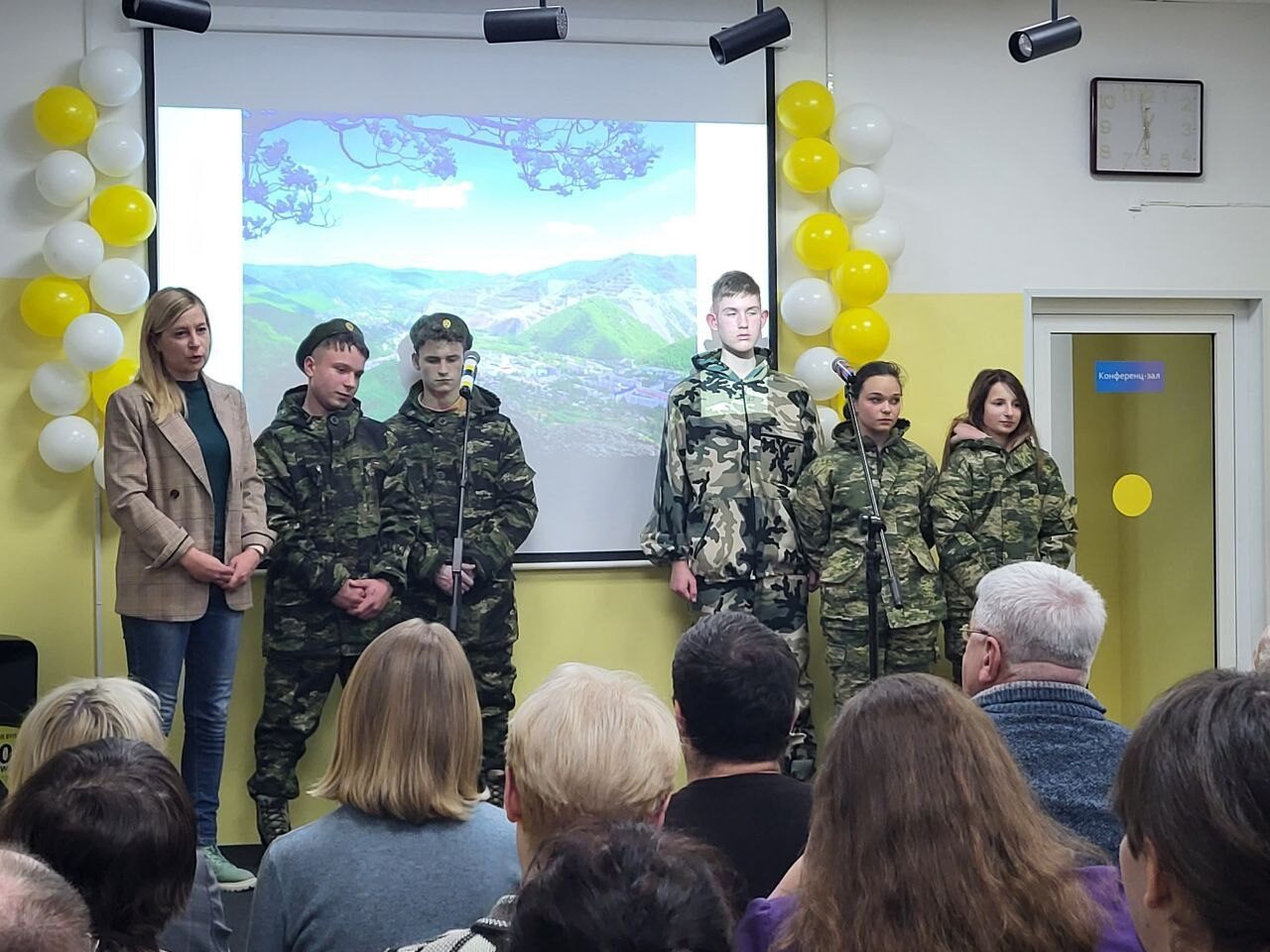 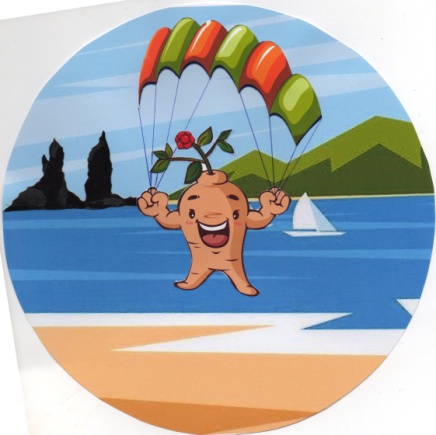 Библиотека им.К.И.Богацкой филиал№7с.Сержантово
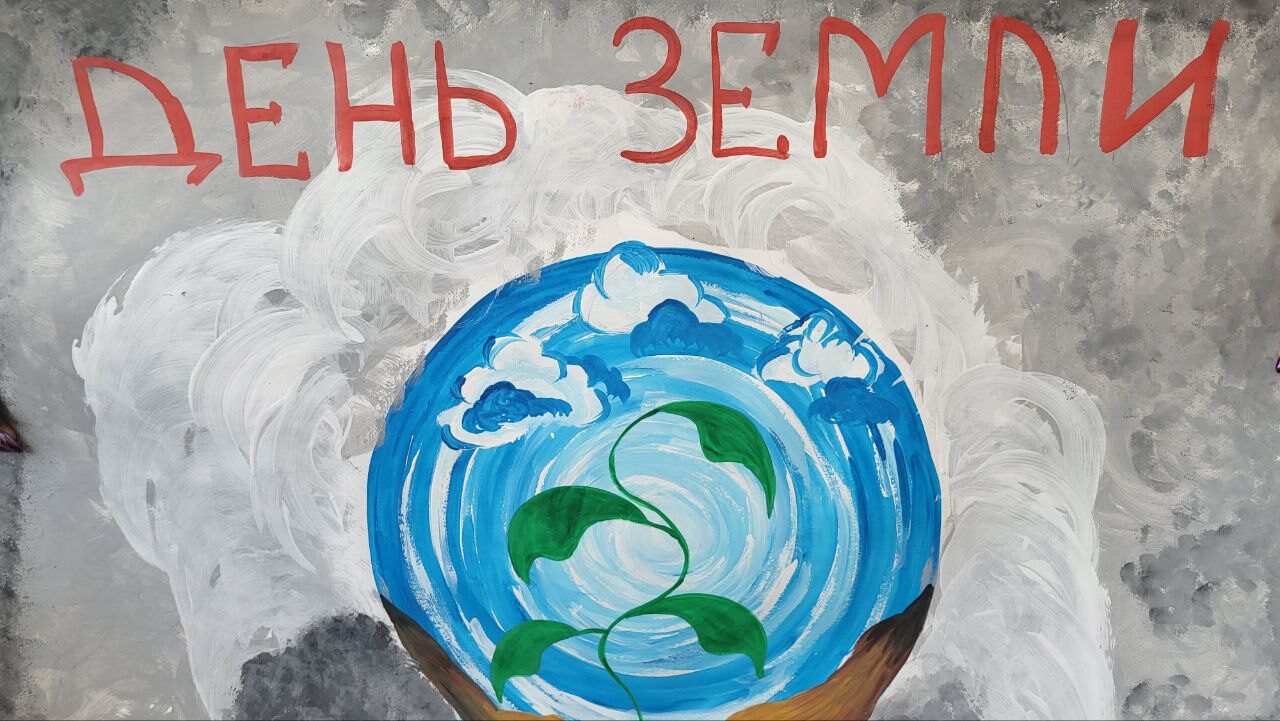 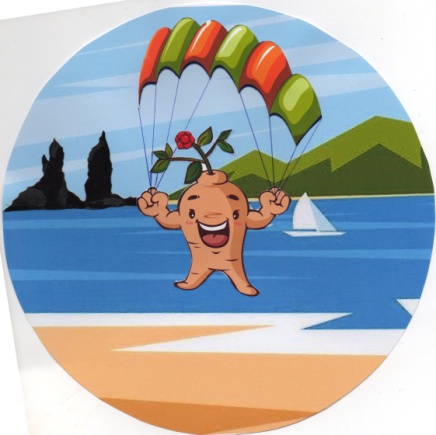 Эколого-туристический поход
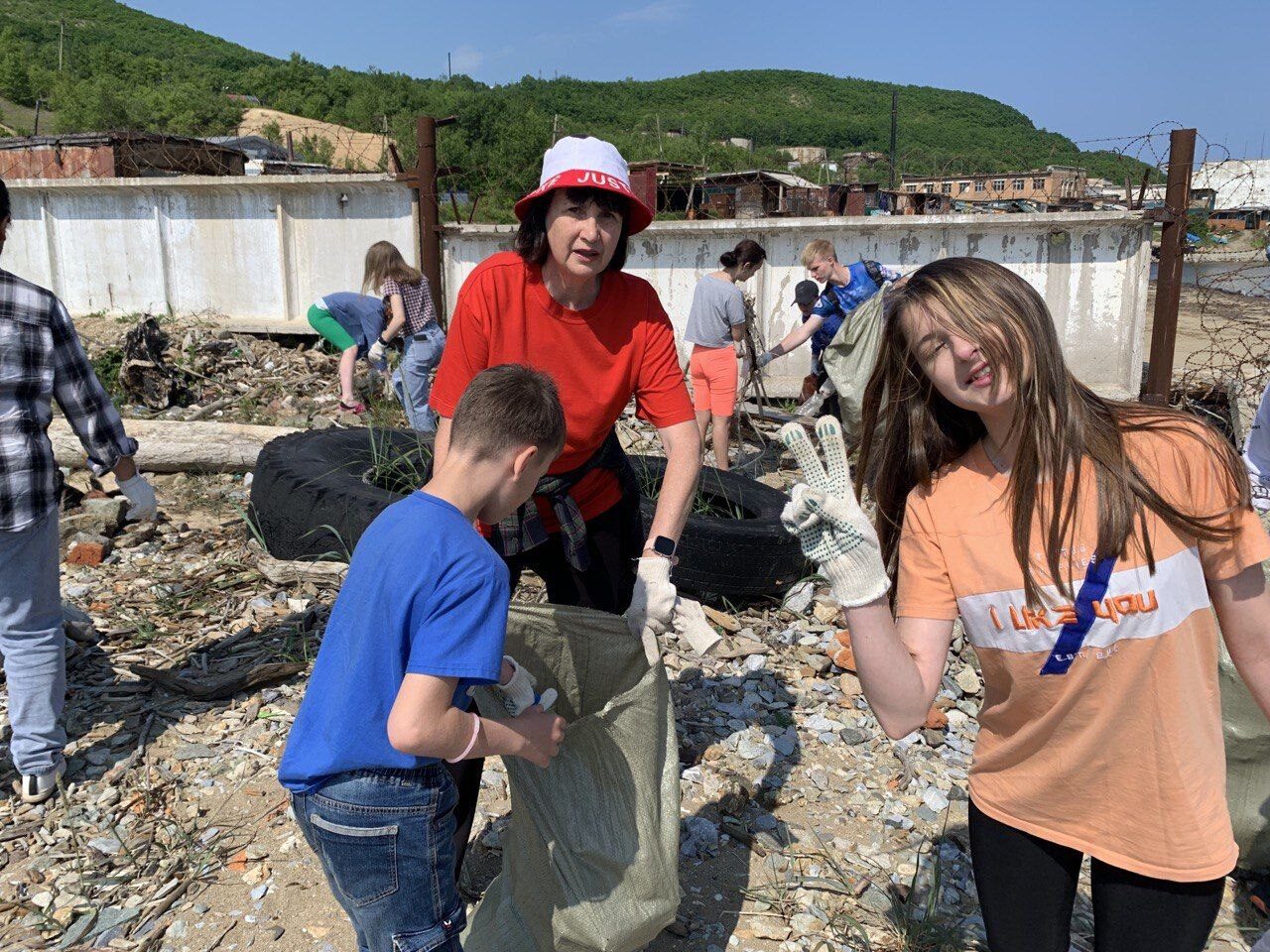 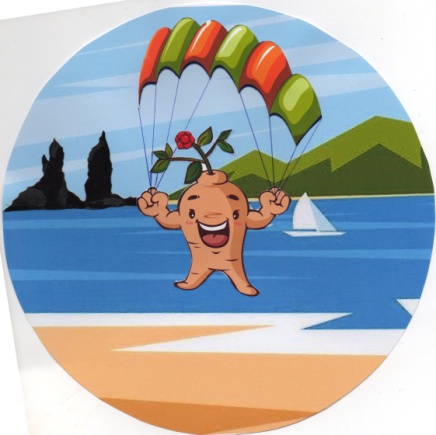 Эколого-туристический поход
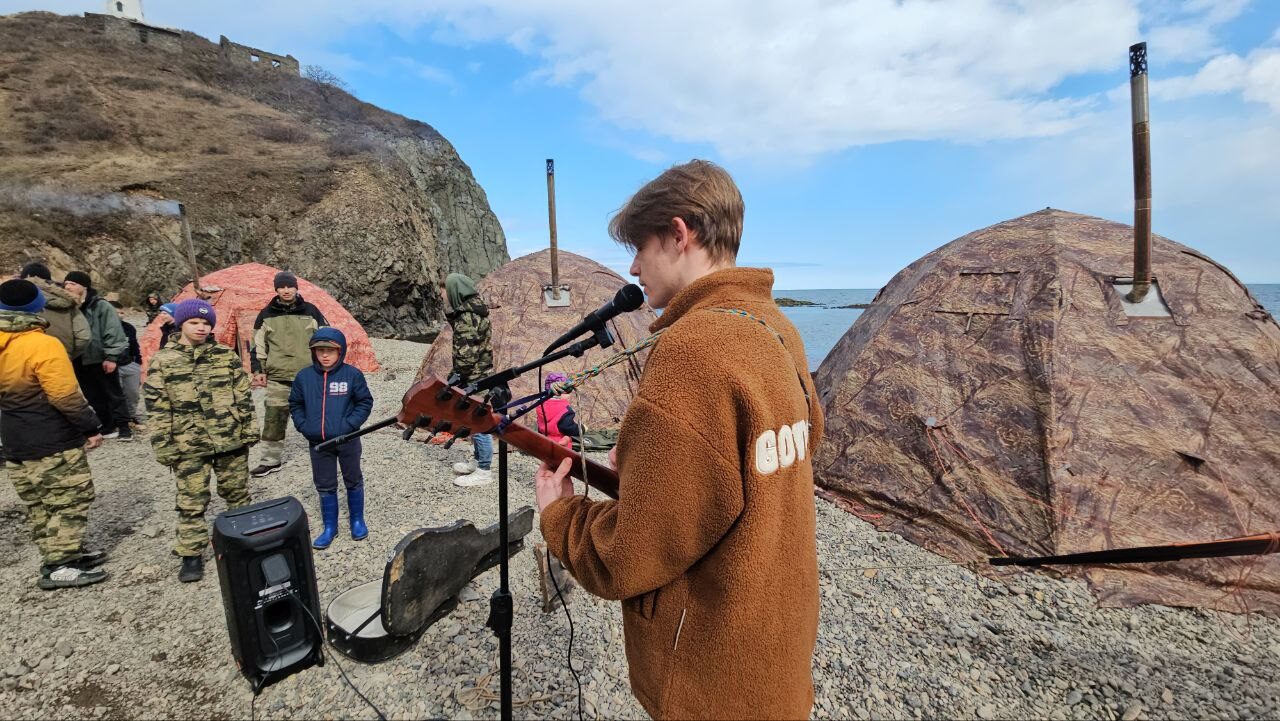 Выявление экологических проблем ДГО. Акция «От чистого истока…»
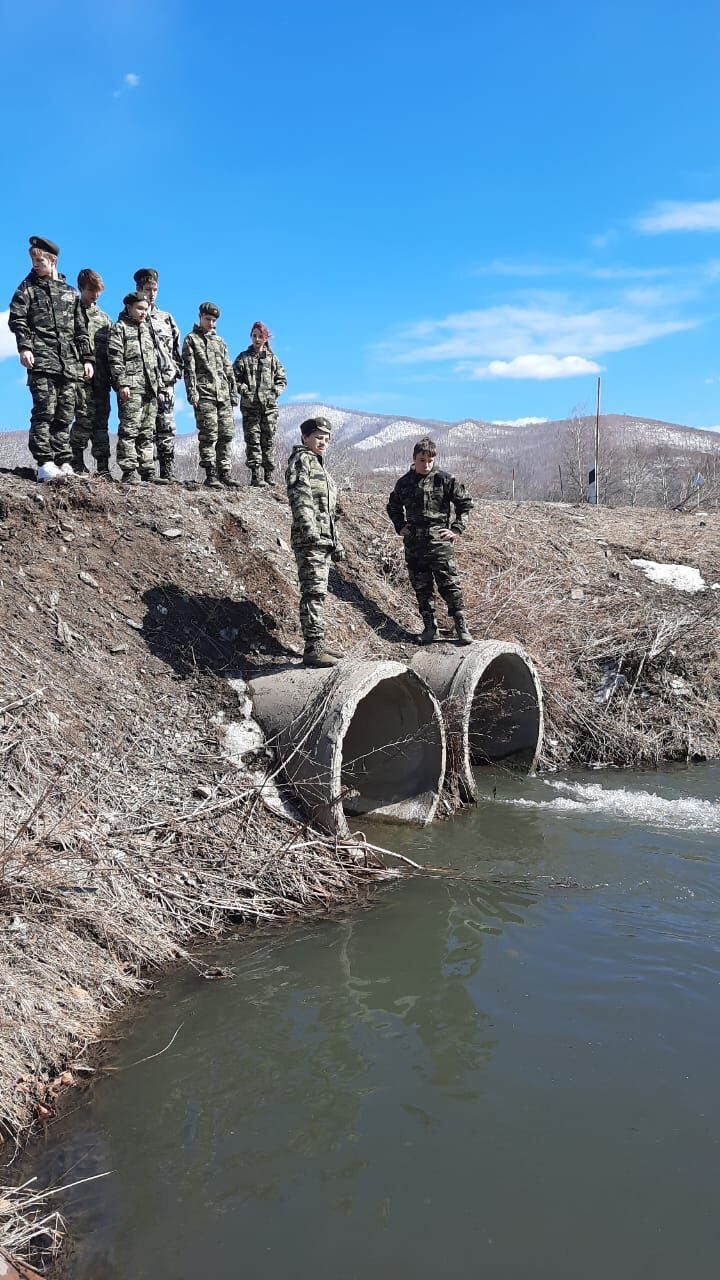 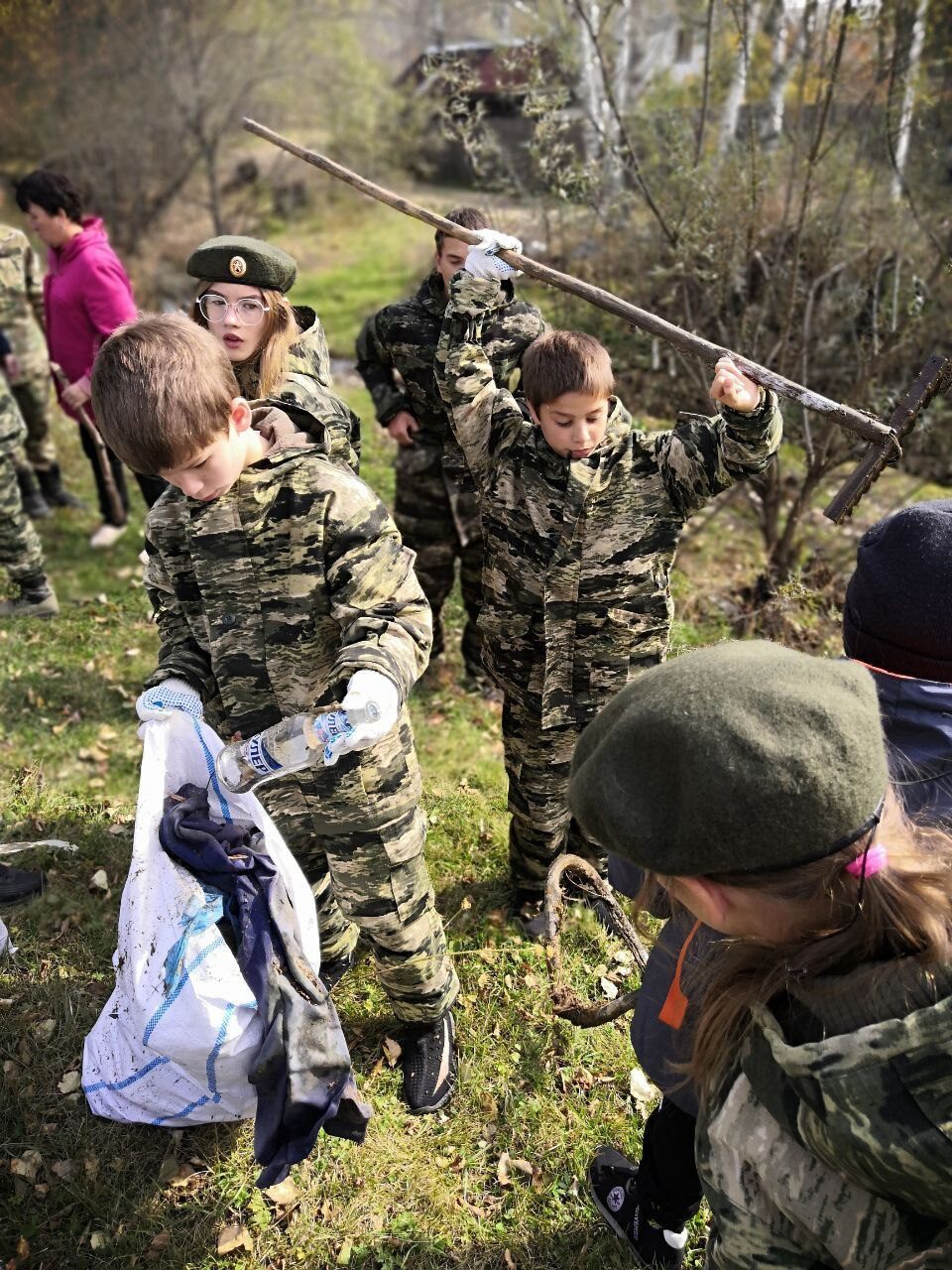 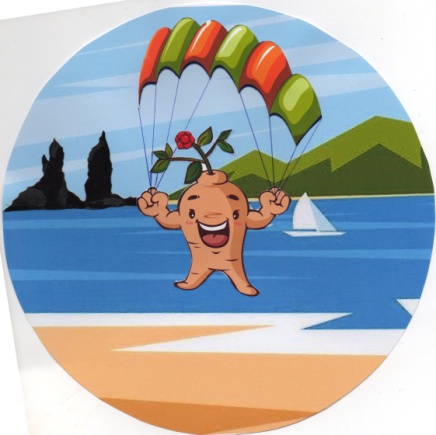 Акция «Вода России». Уборка побережья Японского моря.
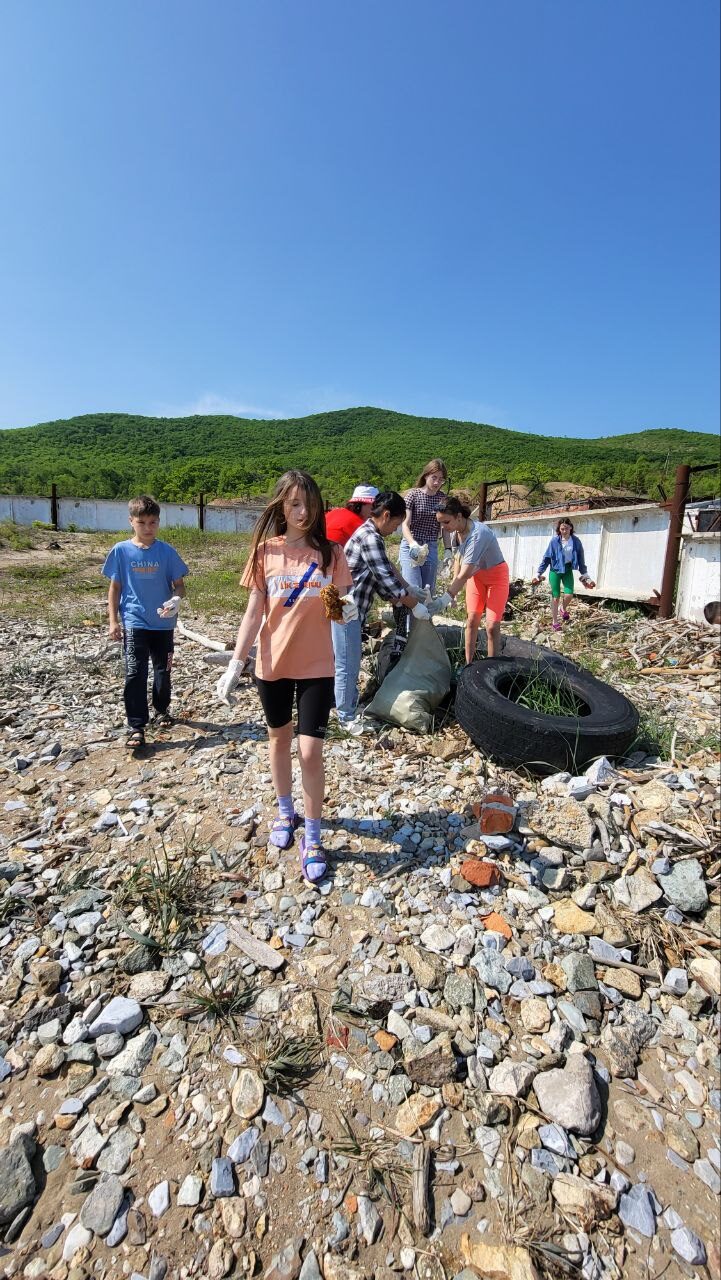 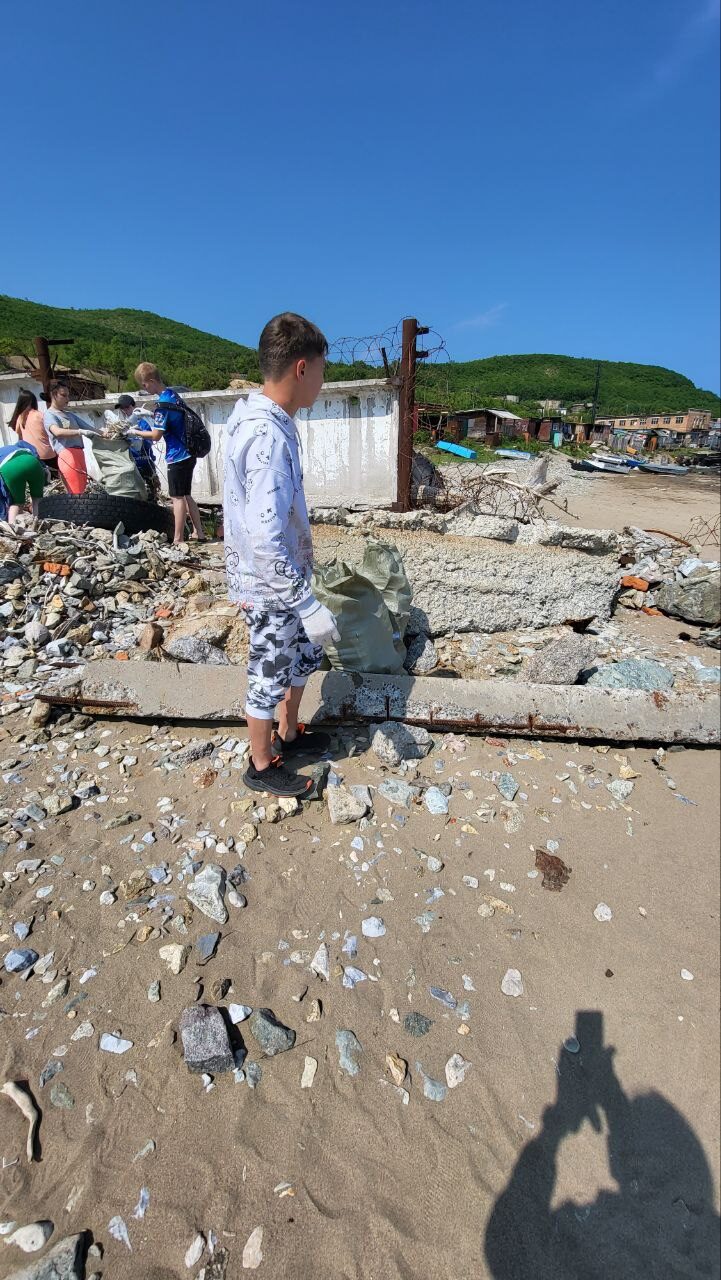 Акция «Вода России». Уборка побережьяреки Рудная.
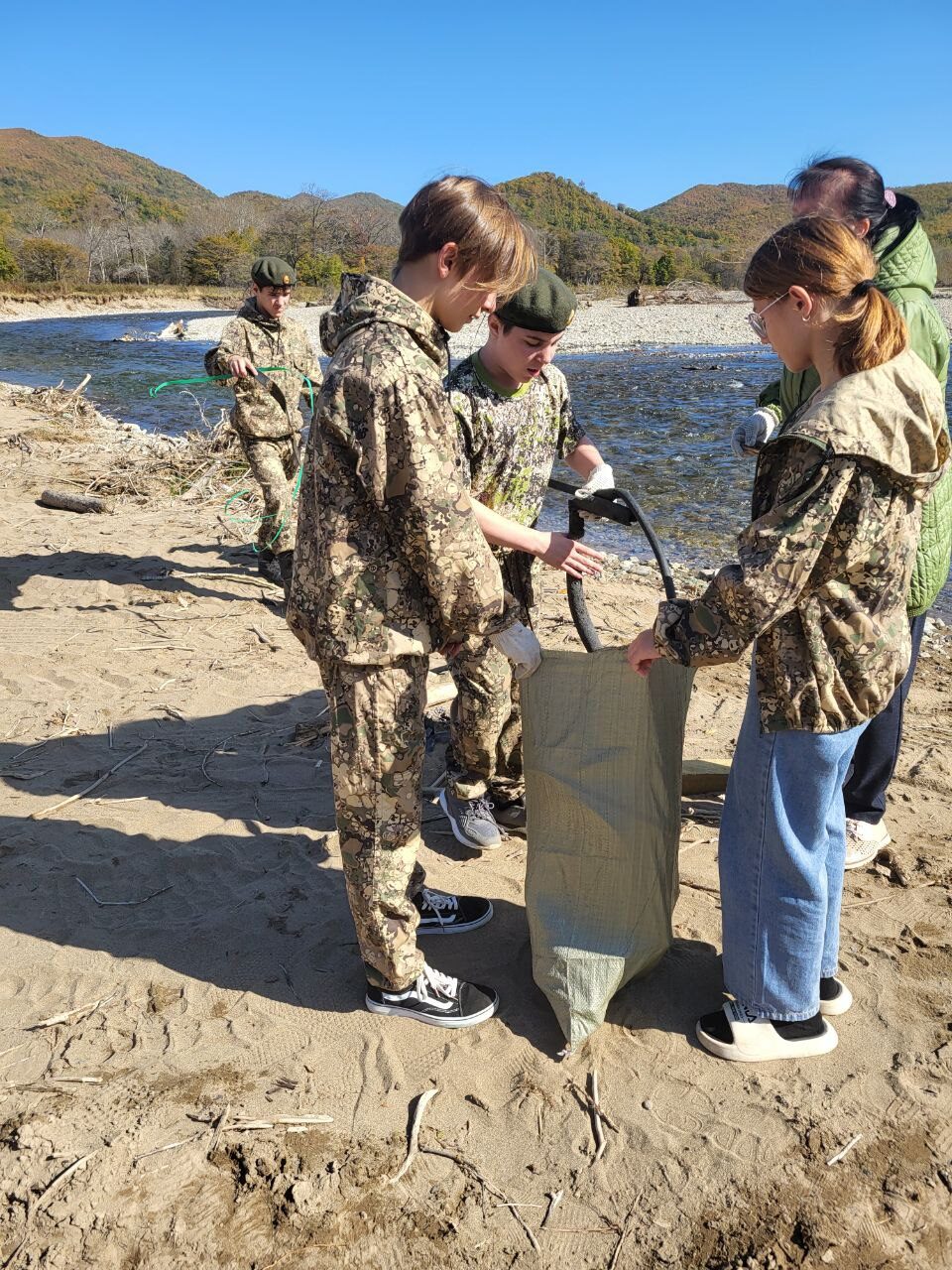 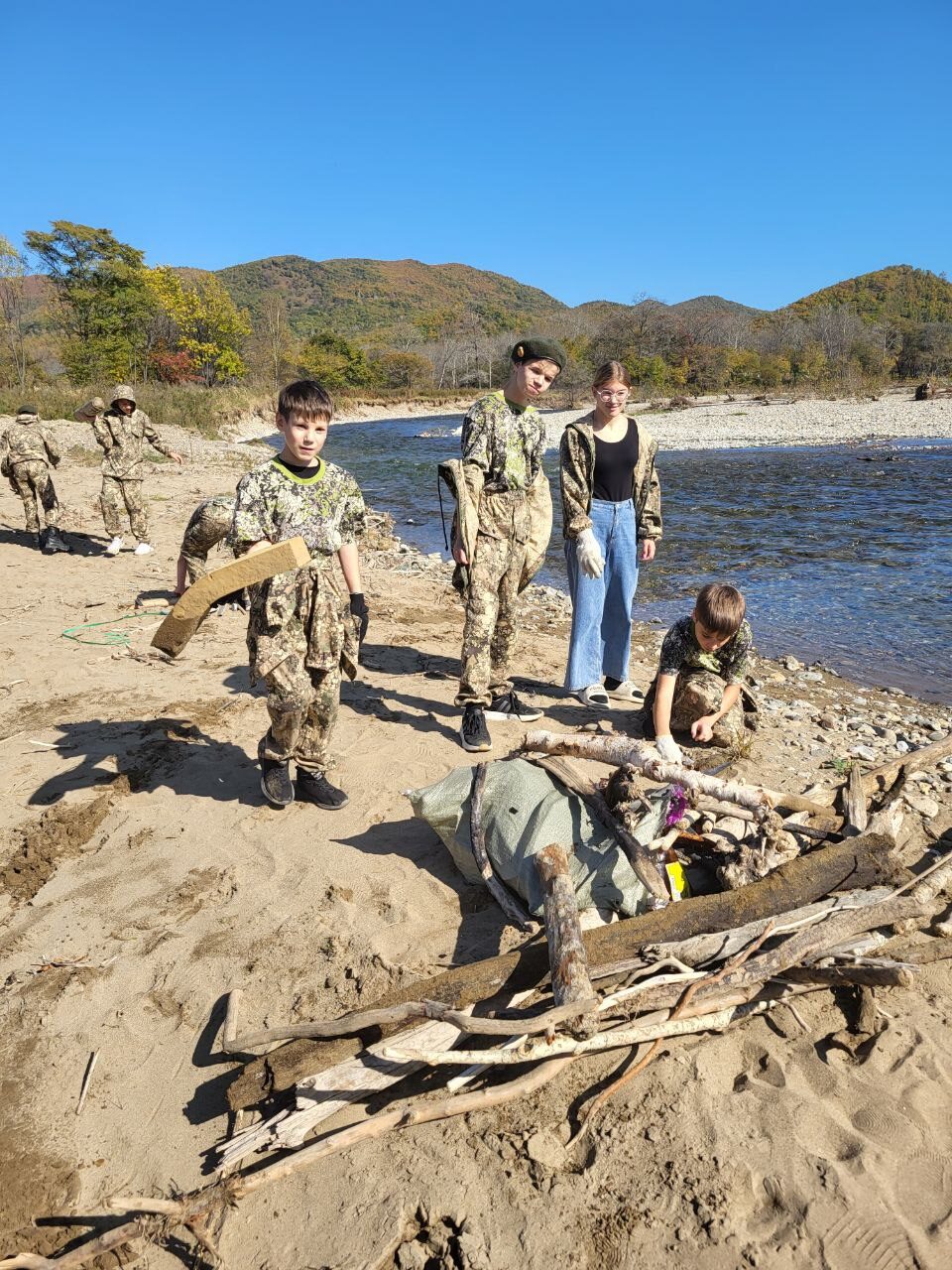 Озеро Васьковское.
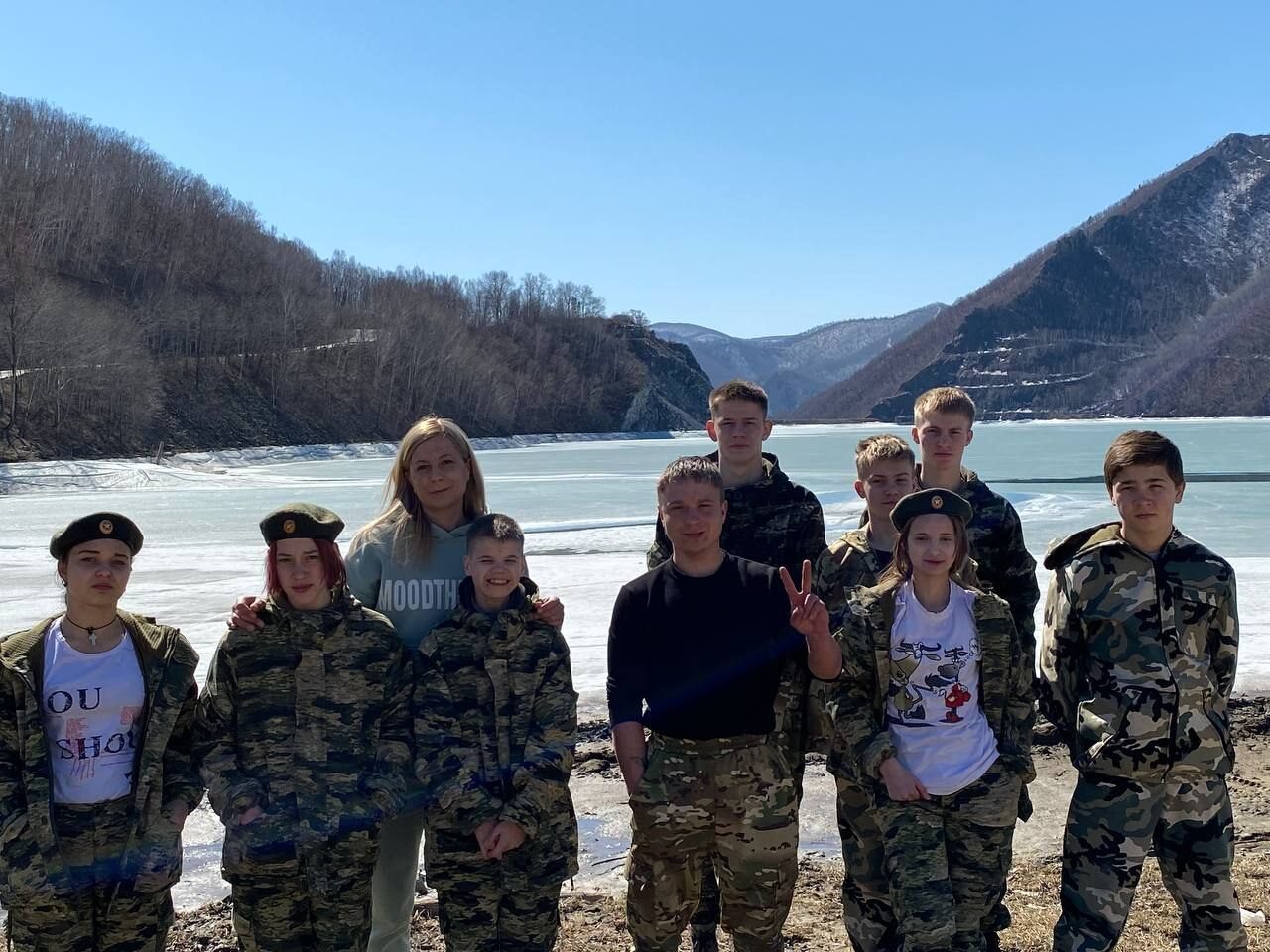 Нежданкинское водохранилище.
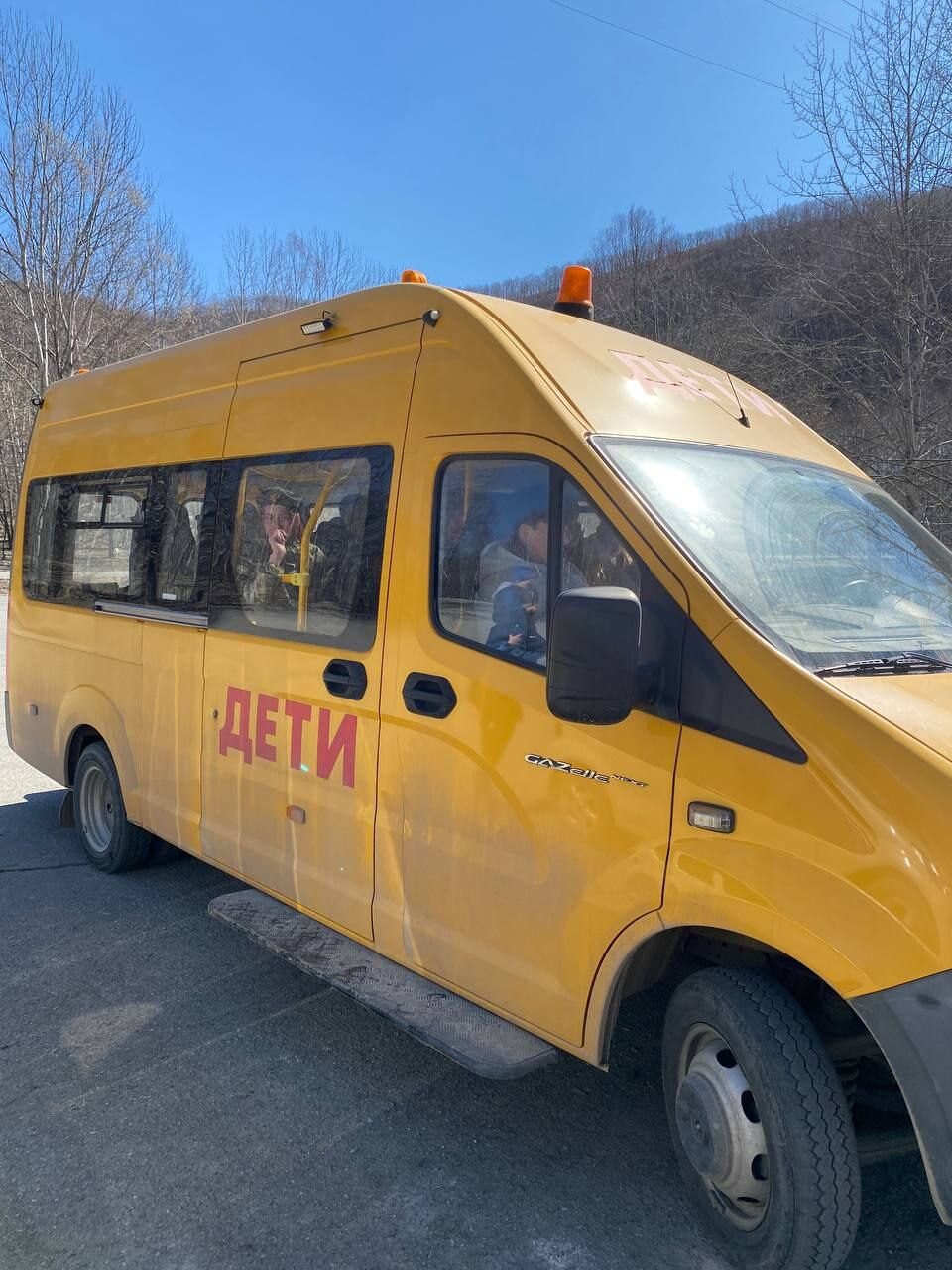 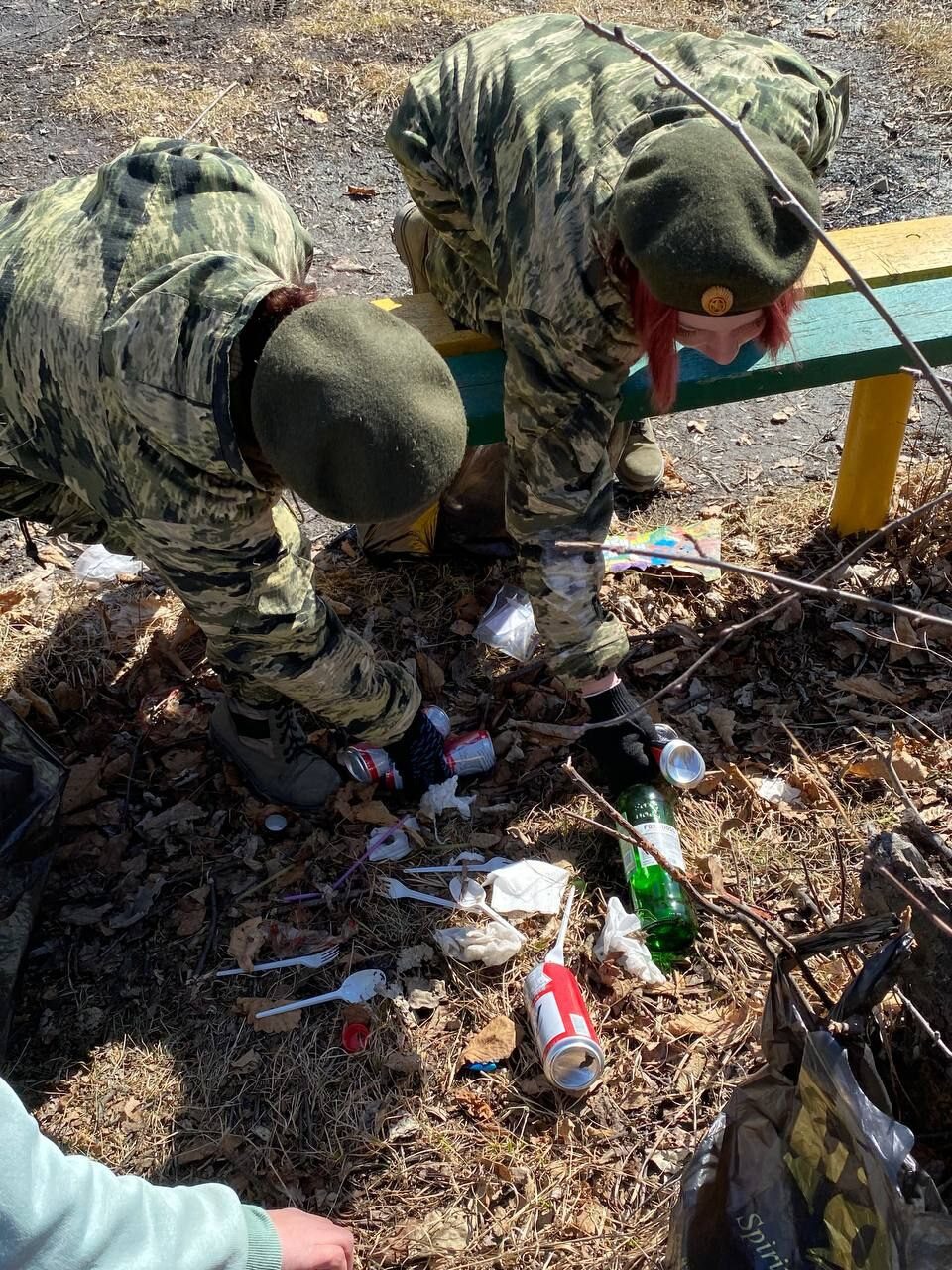 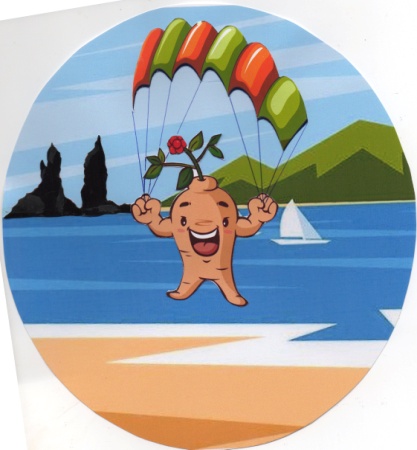 Уборка территории Кранштадтское водохранилище.
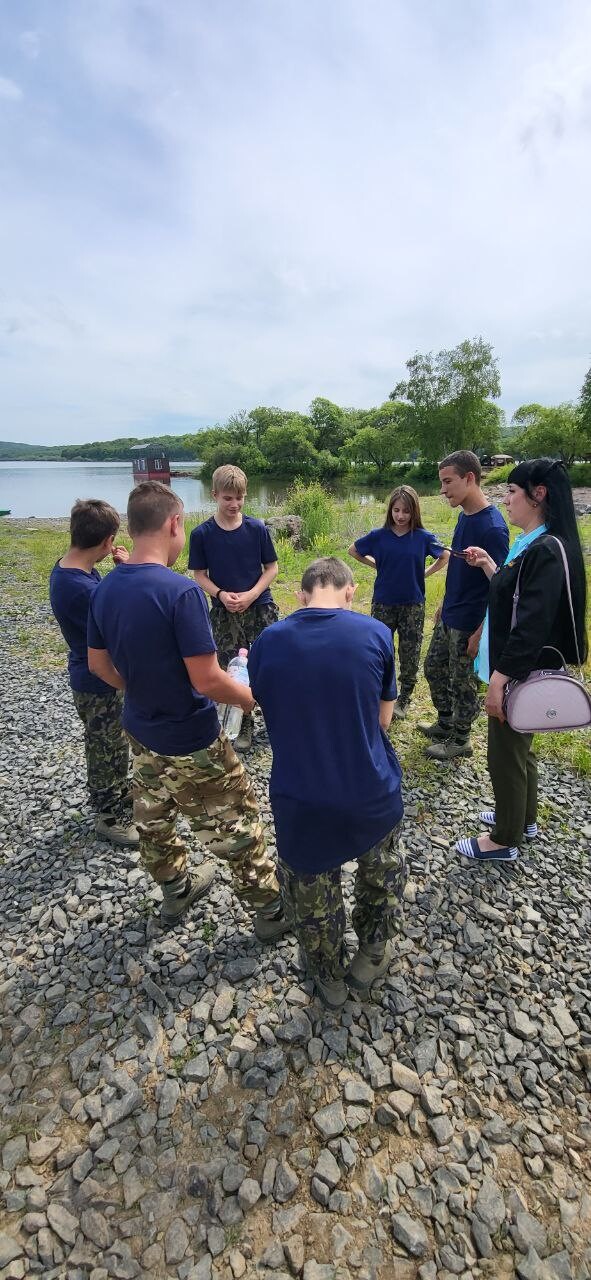 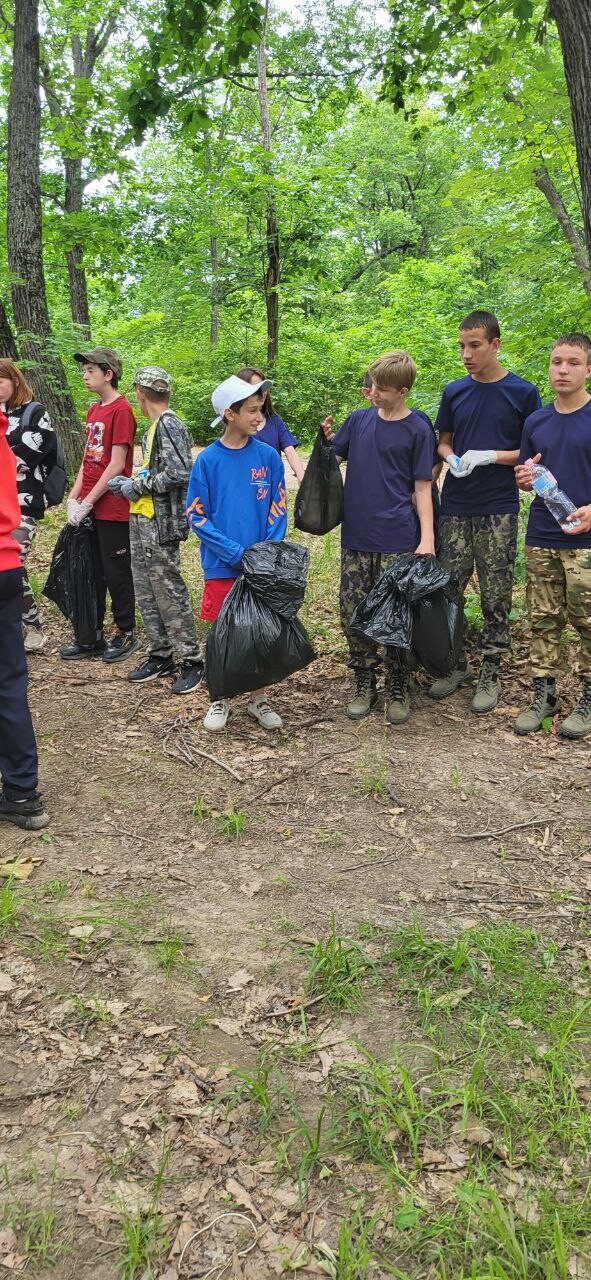 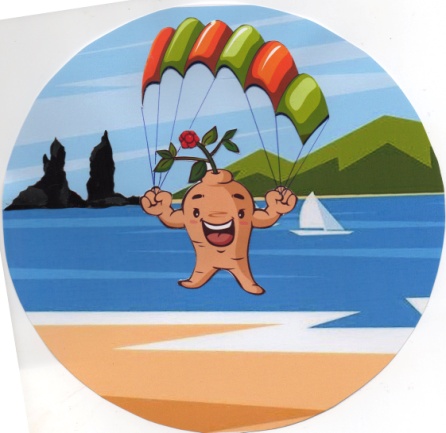 Акция «Сохраним озоновый слой»
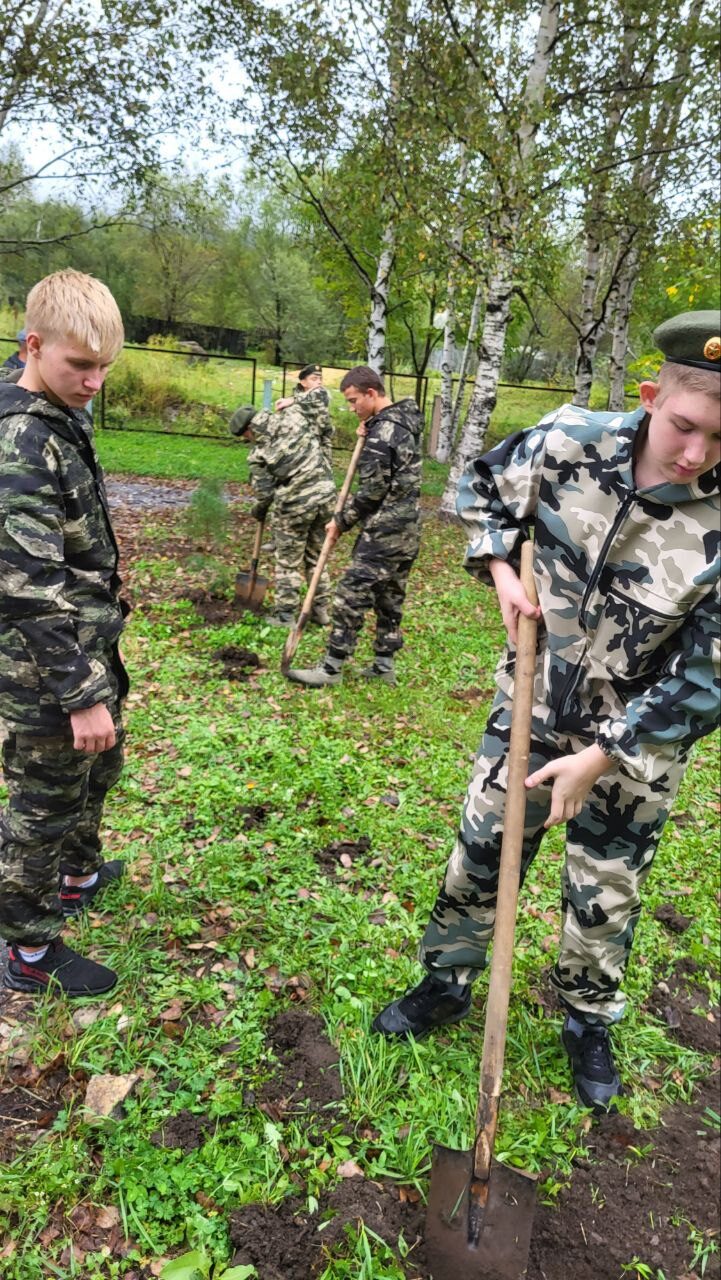 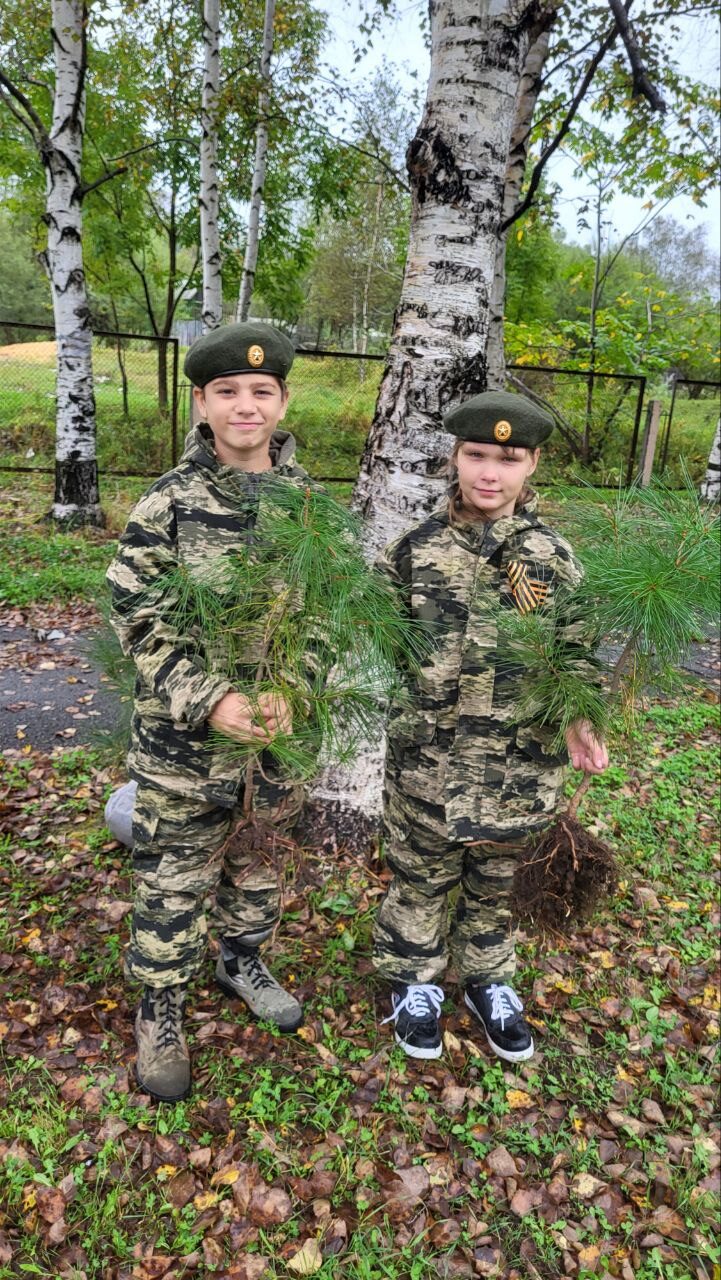 Высадка саженцев.
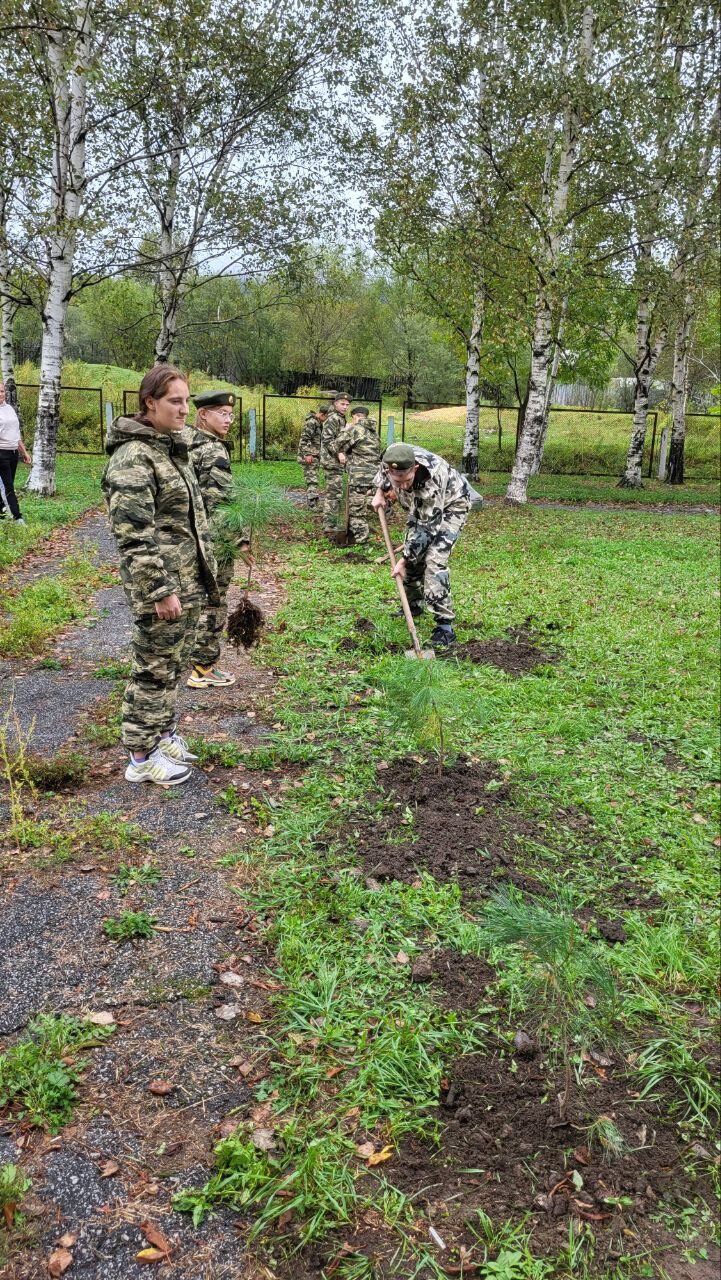 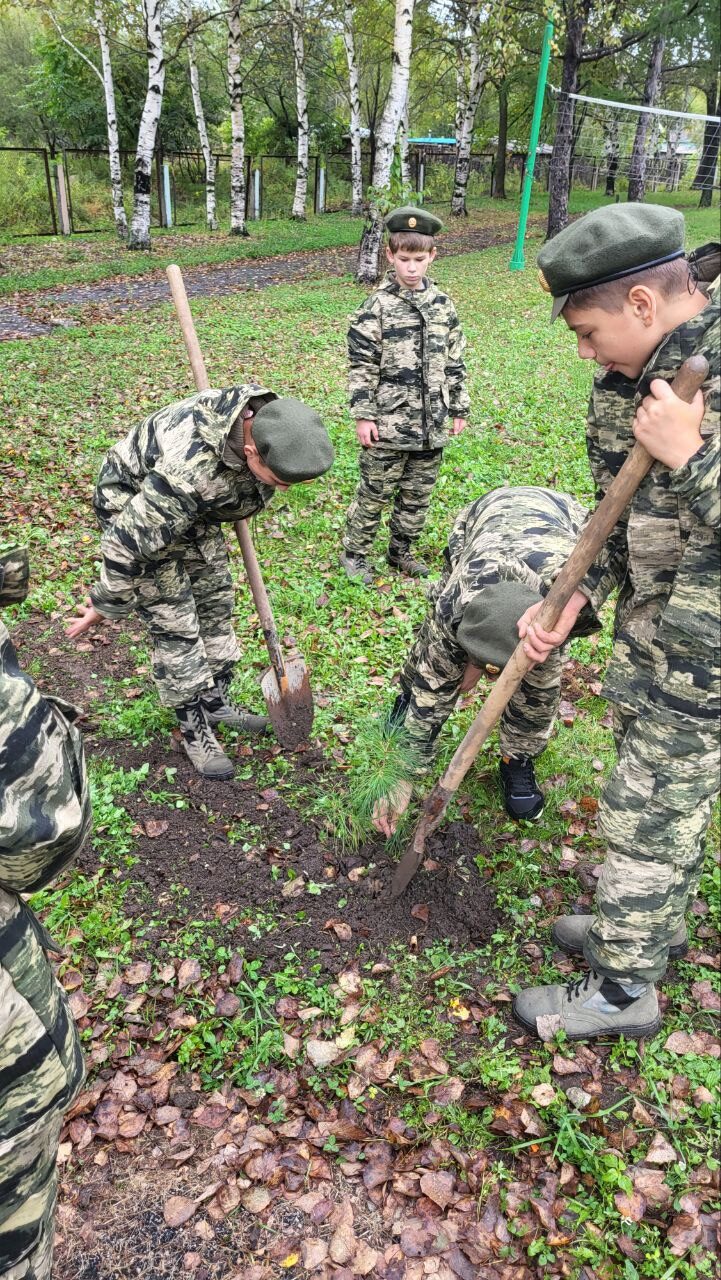 «Сад памяти». Уборка памятников.
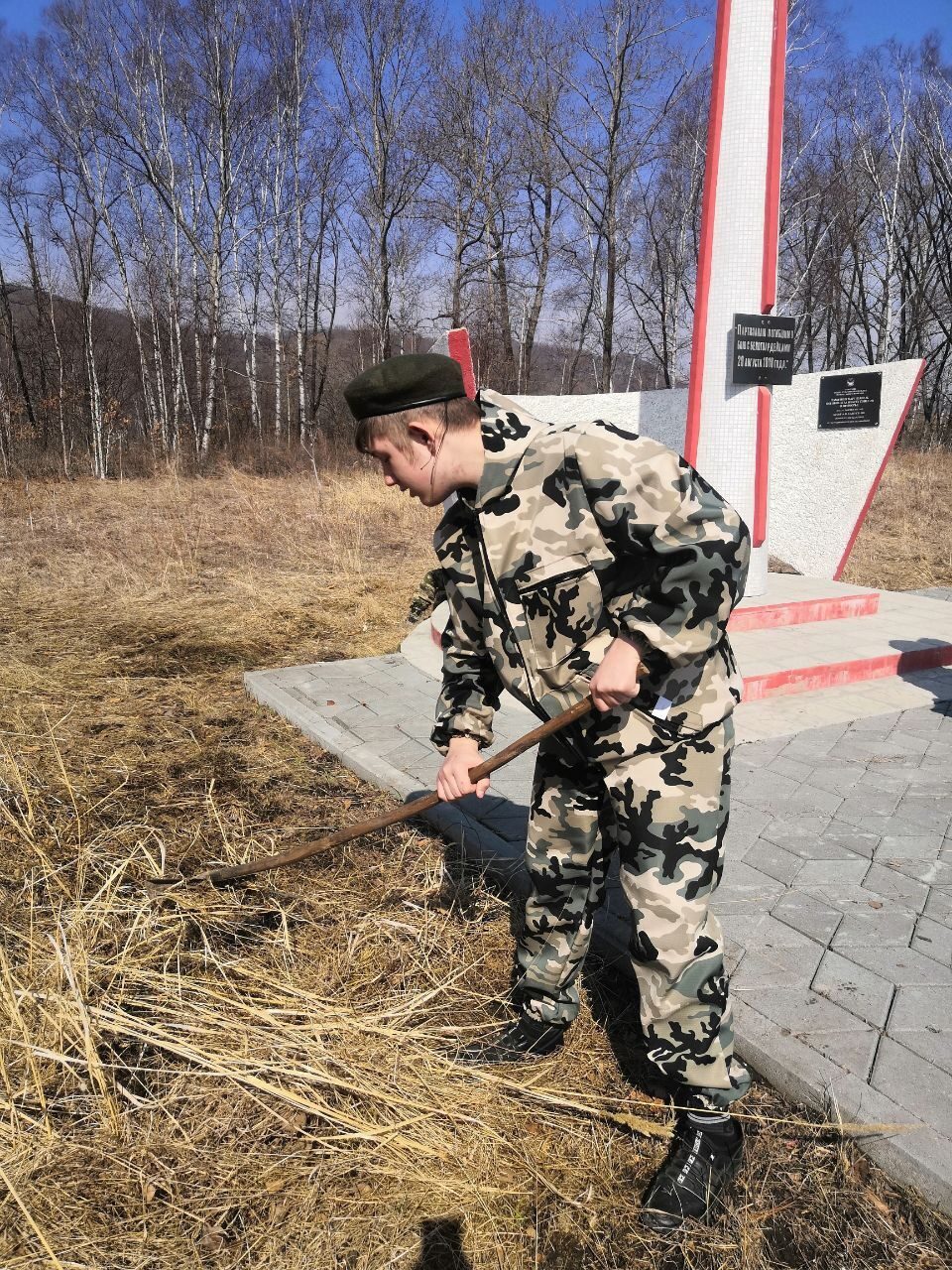 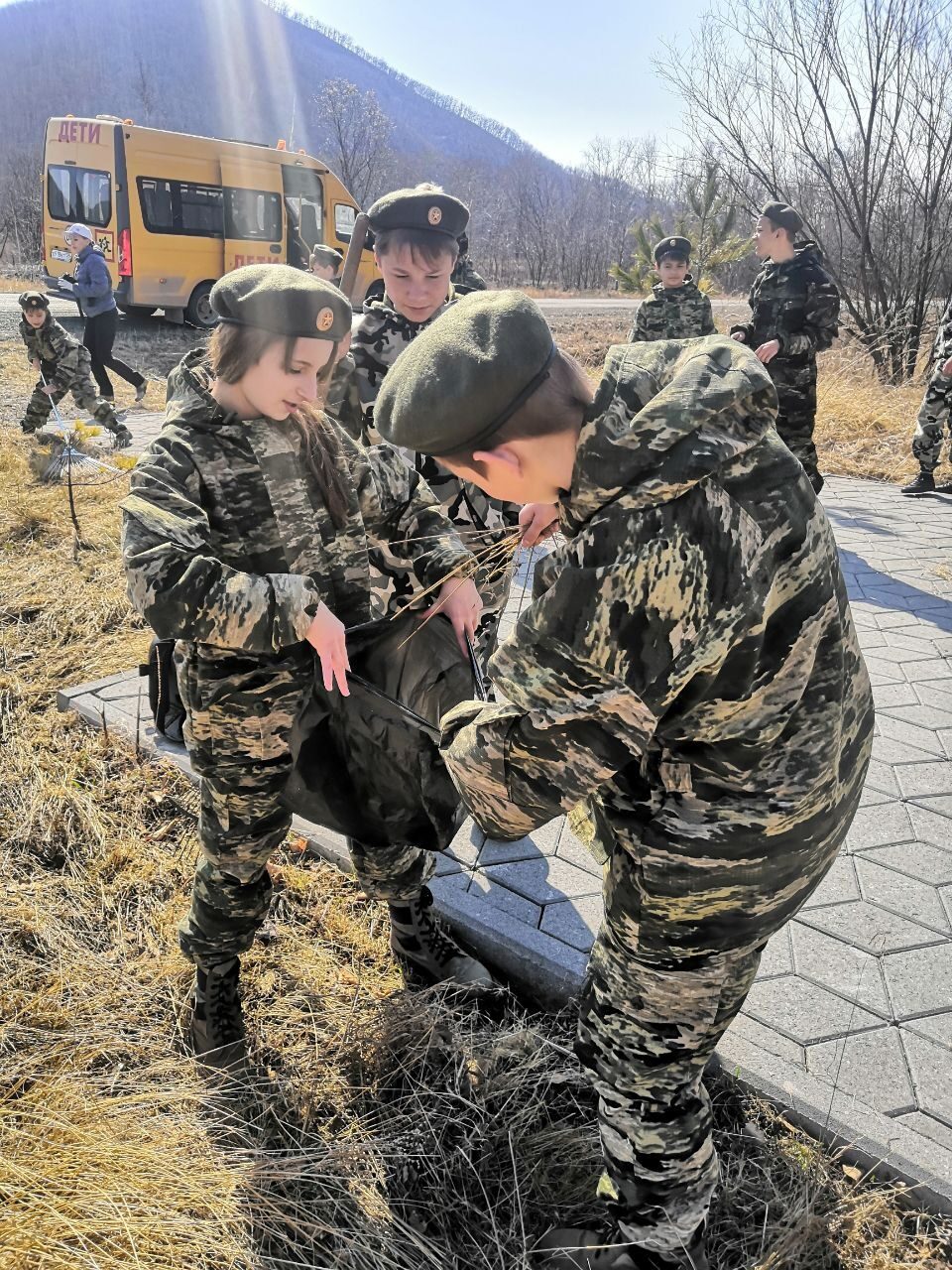 Уборка сквера «Мать и дитя»
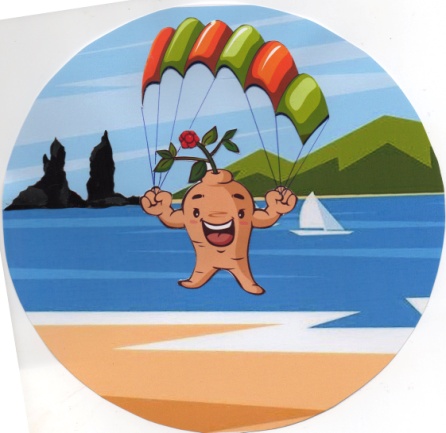 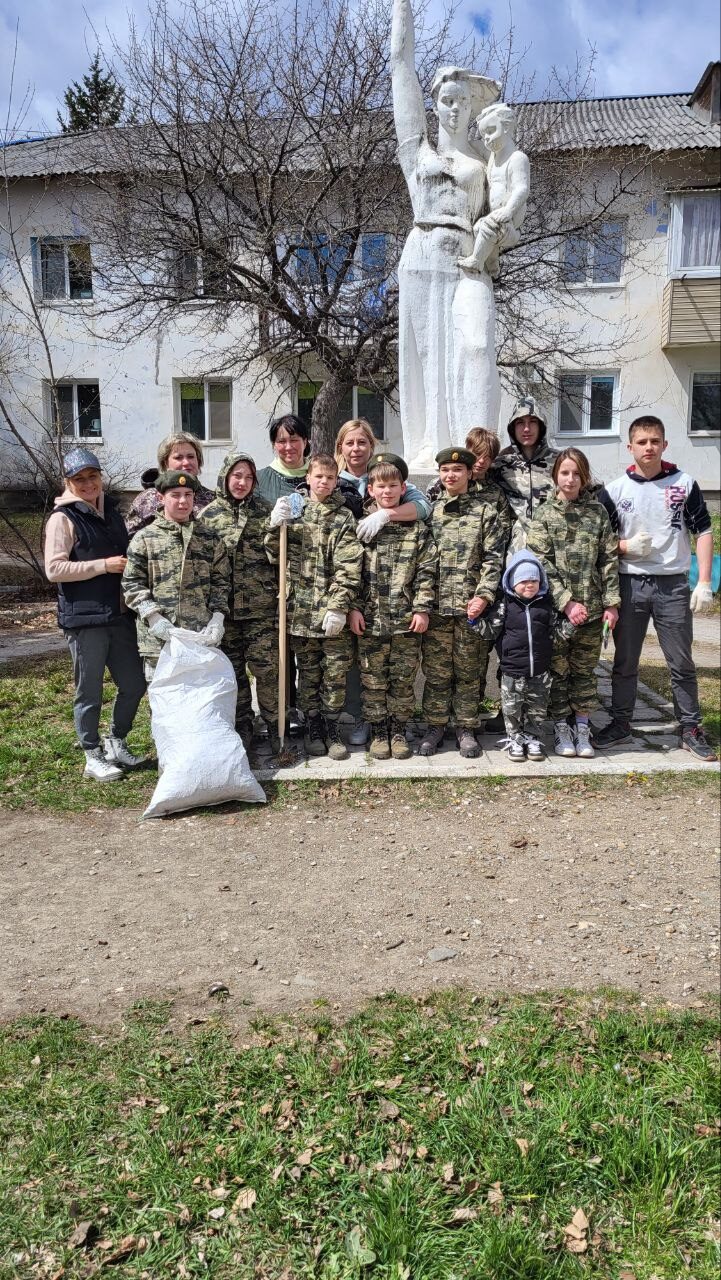 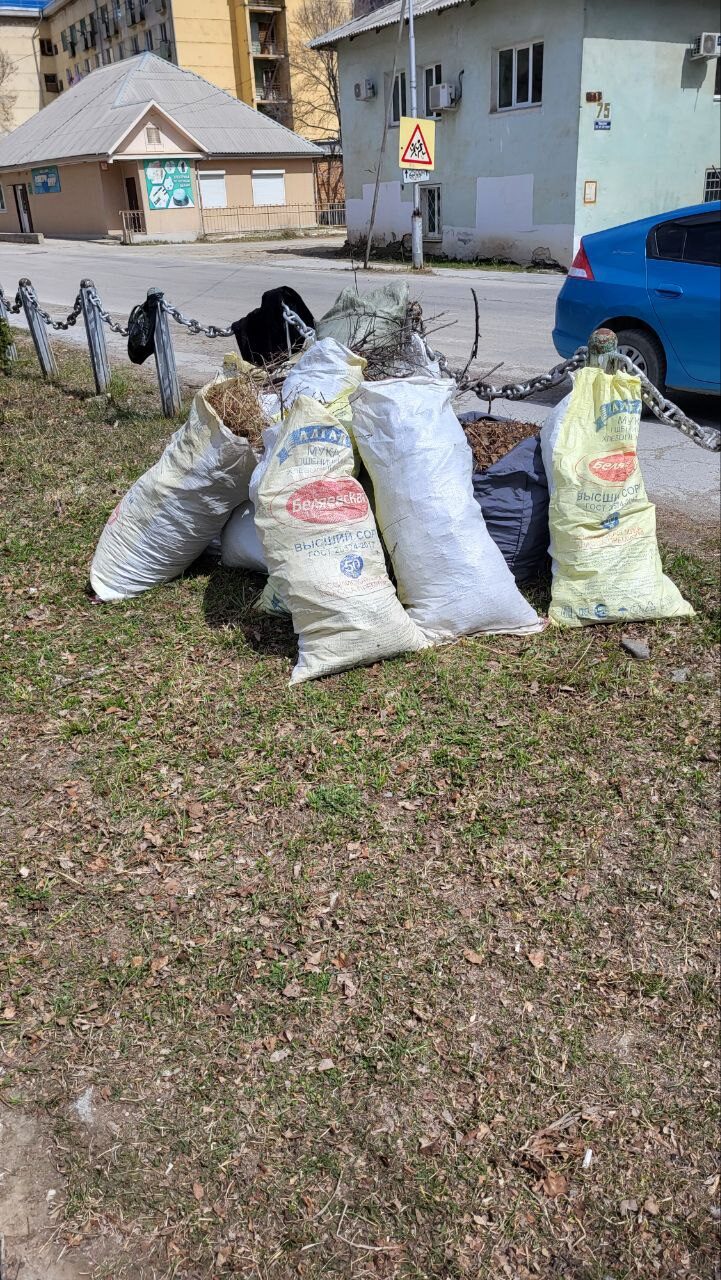 Прохождение экологической тропы. Гора Медвежья.
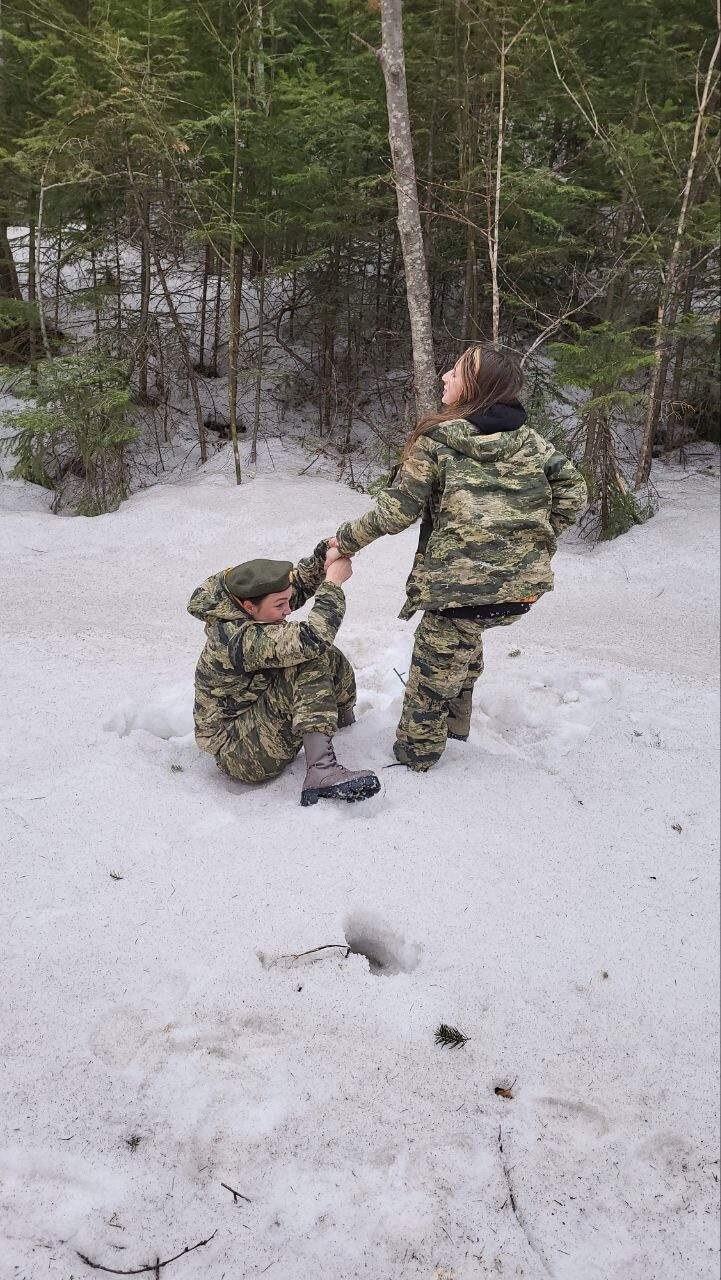 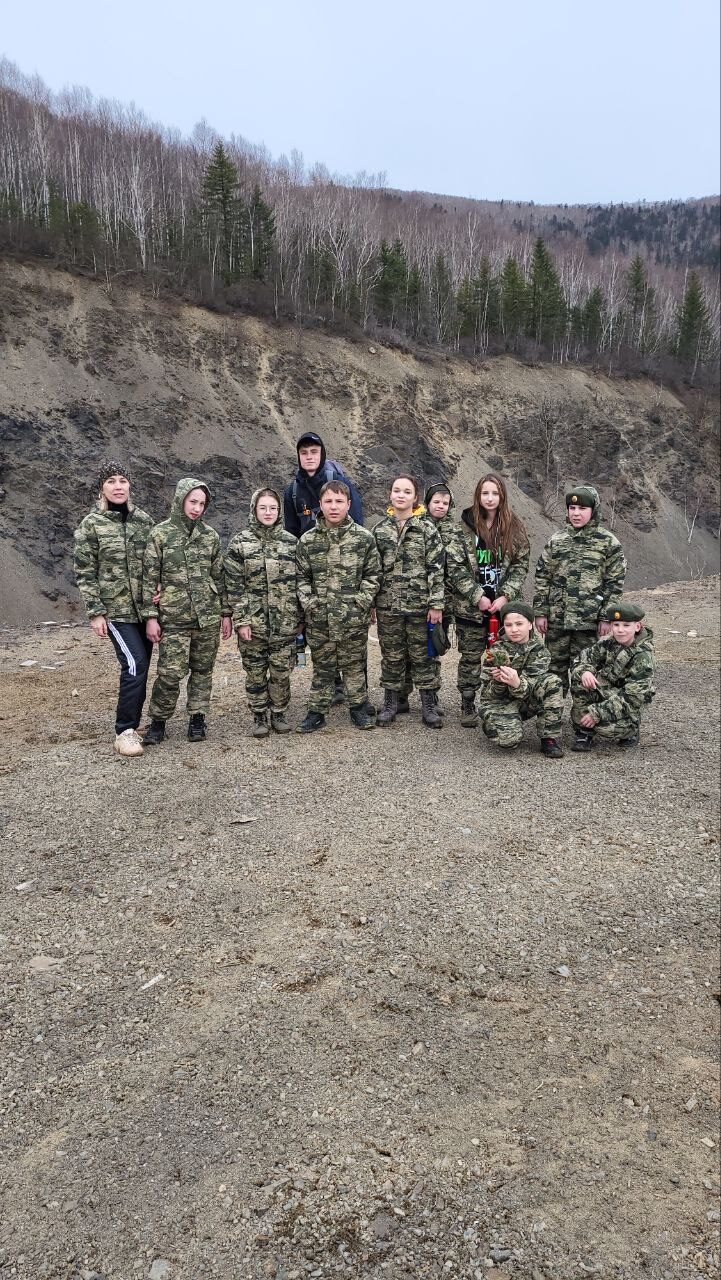 Перевал.
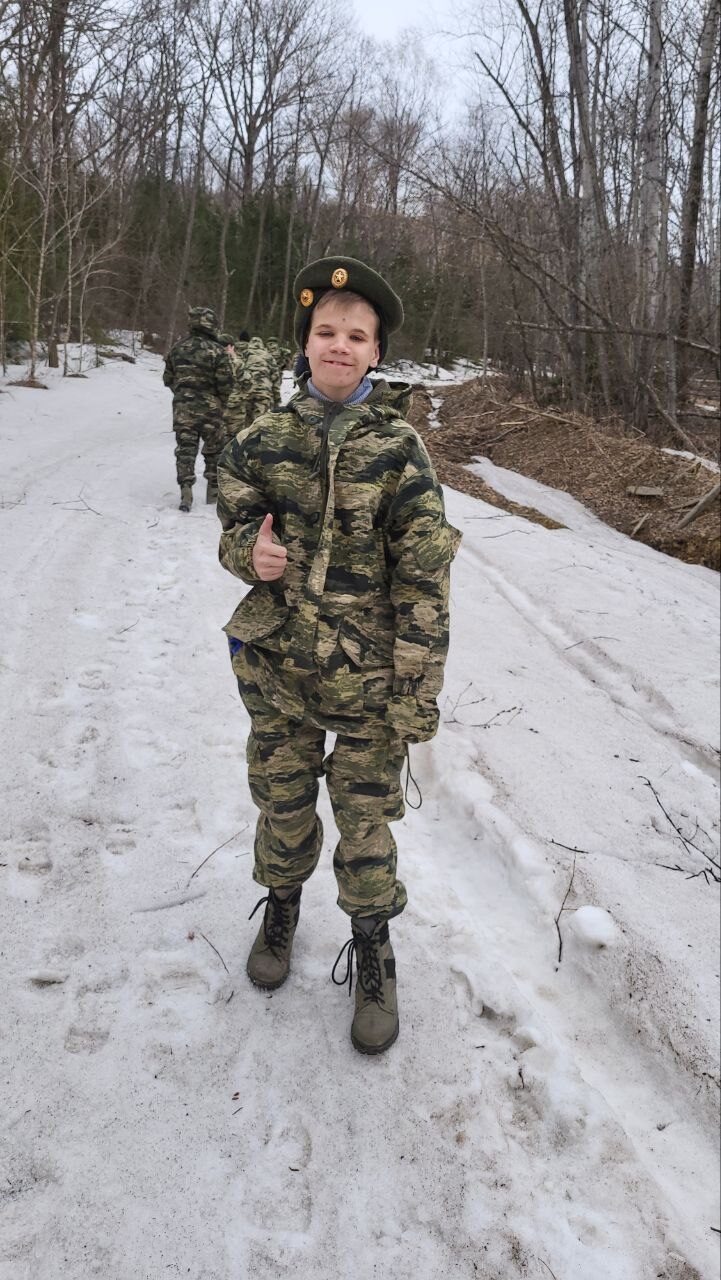 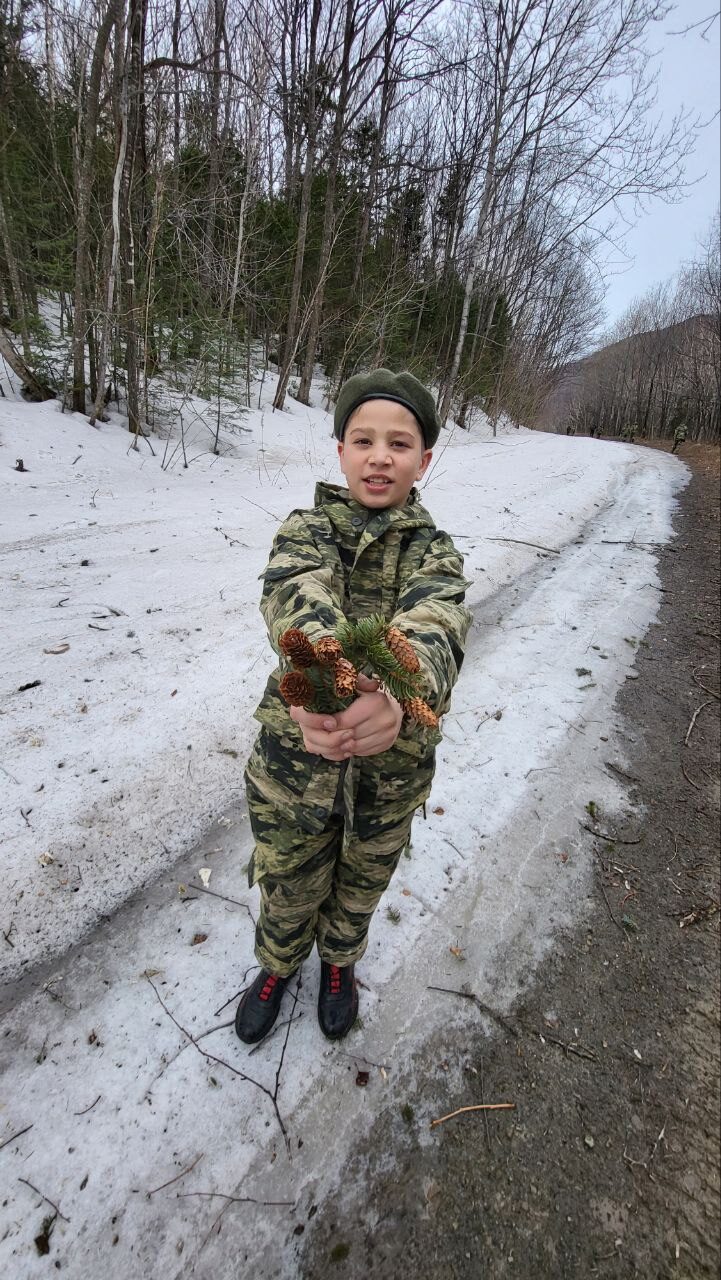 Гора Медвежья.
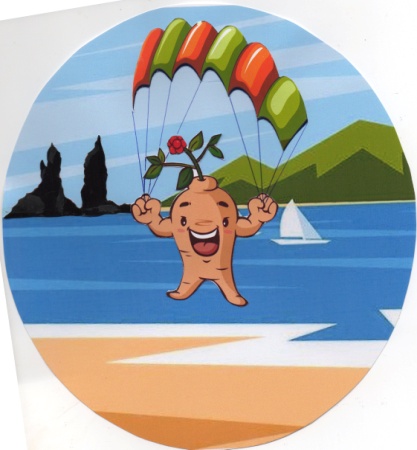 Акция «Кормушка»
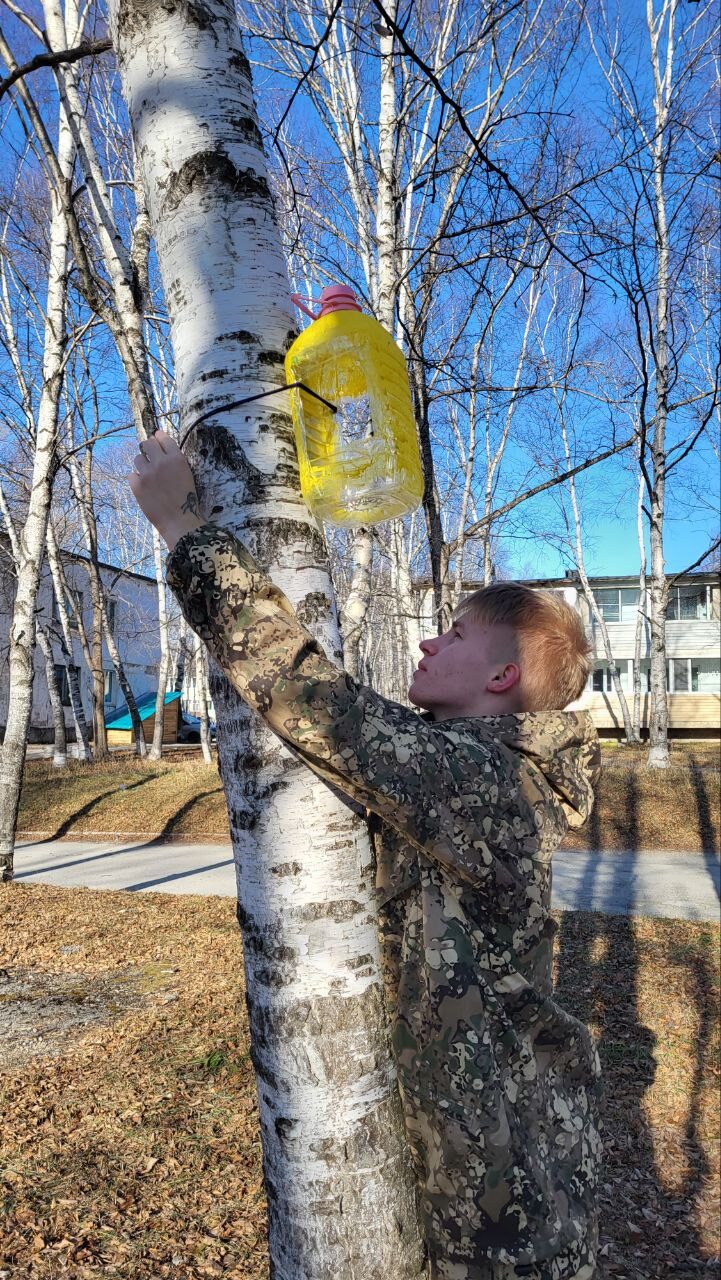 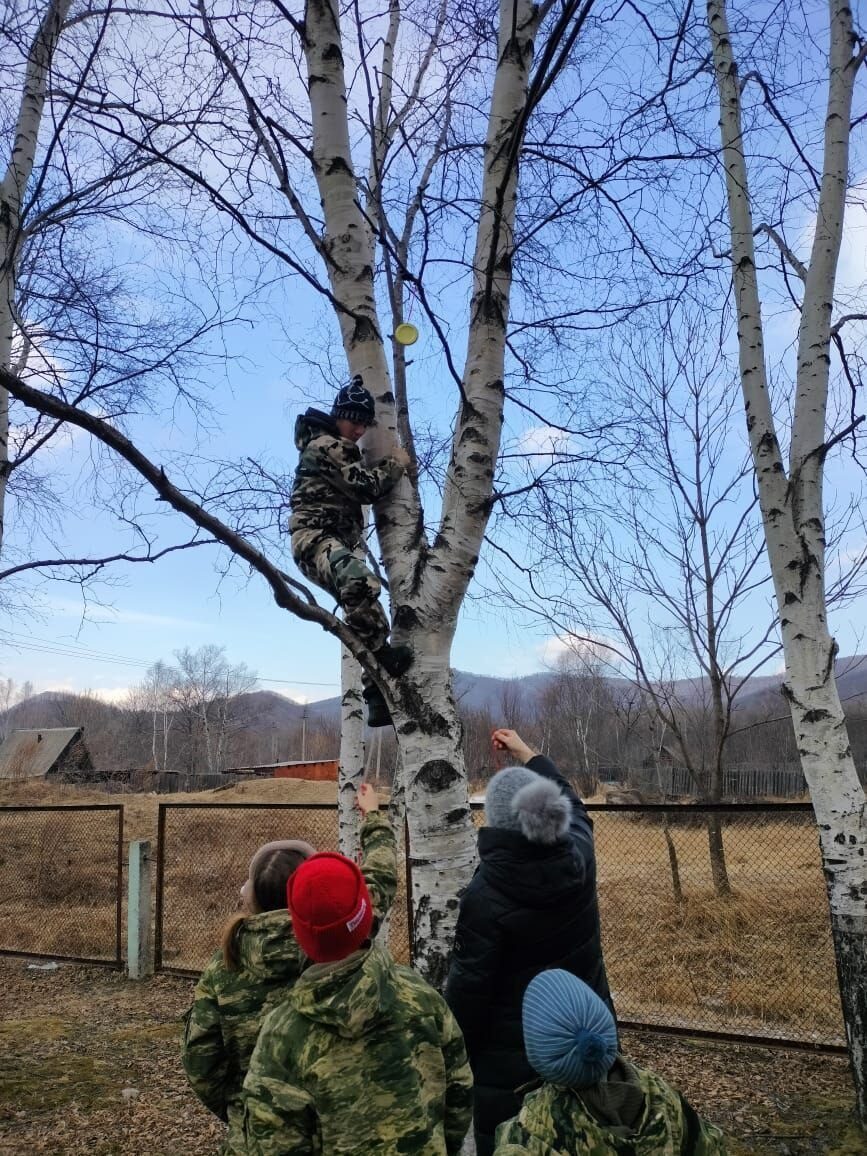 Акция «Берегите лес»
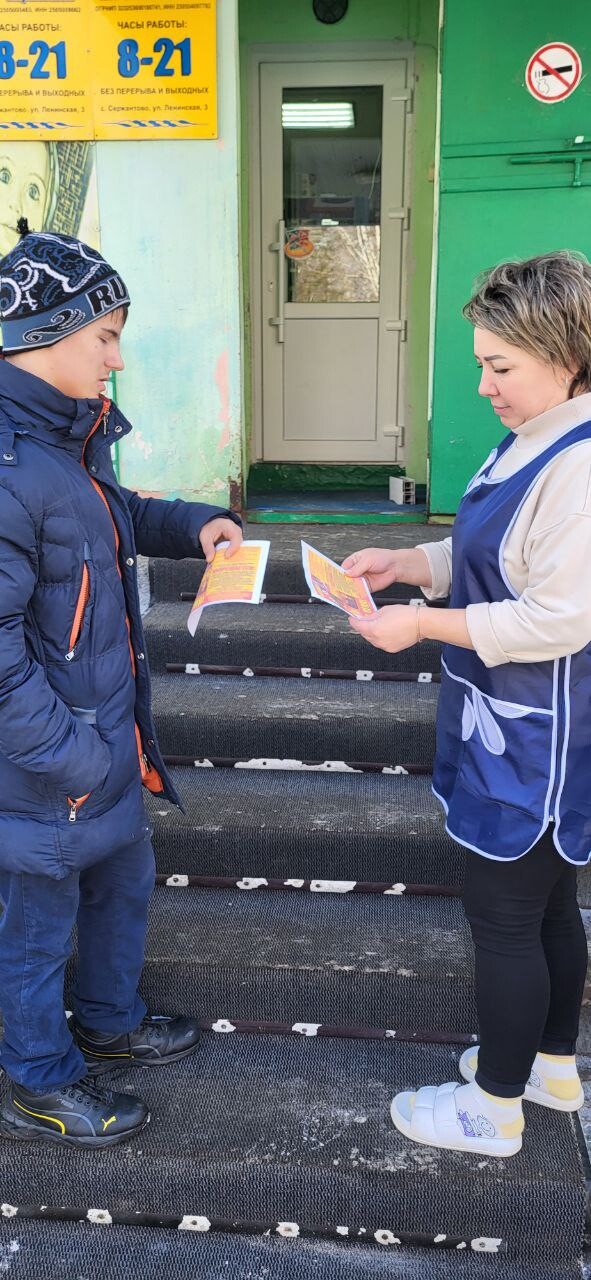 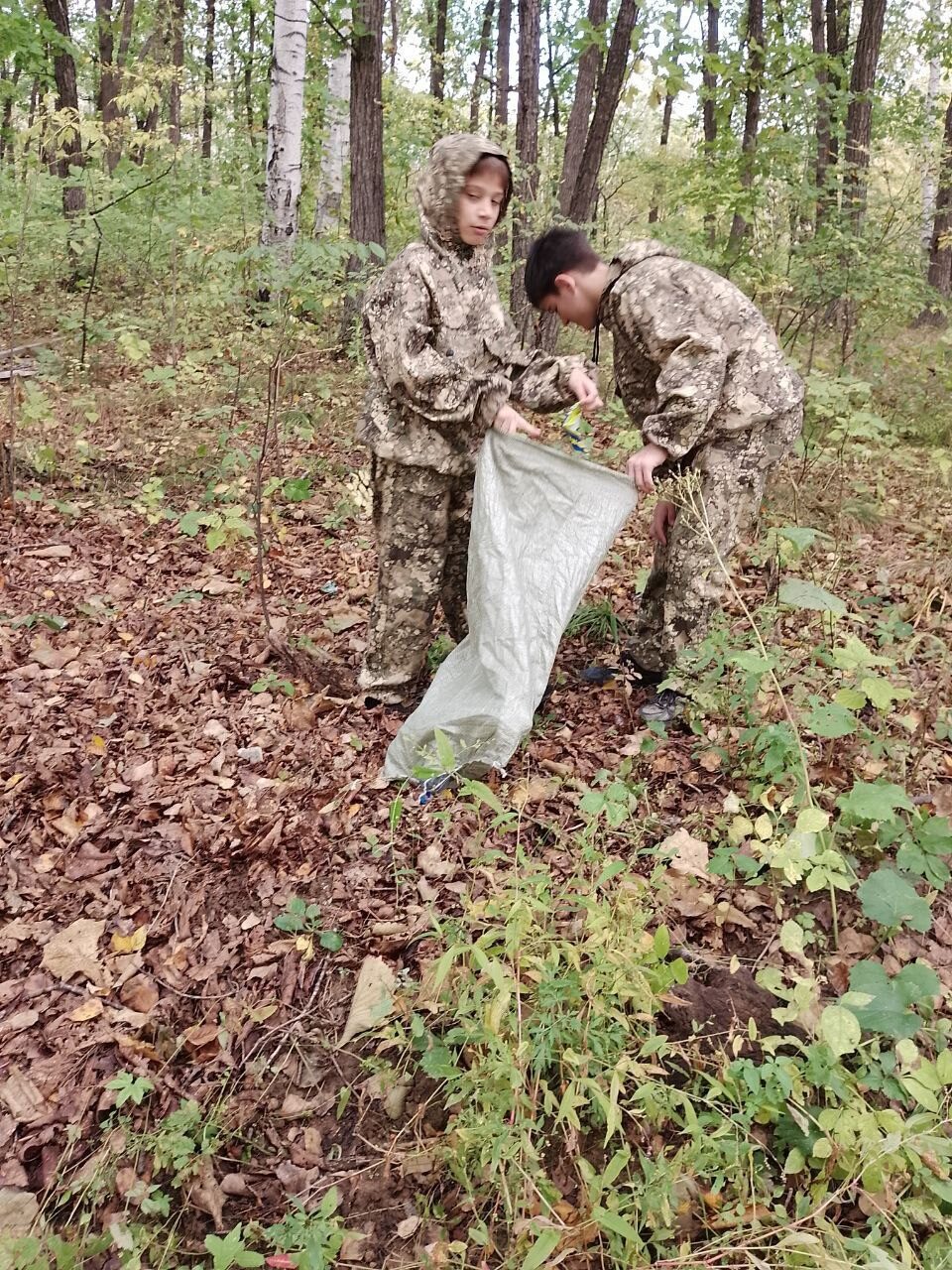 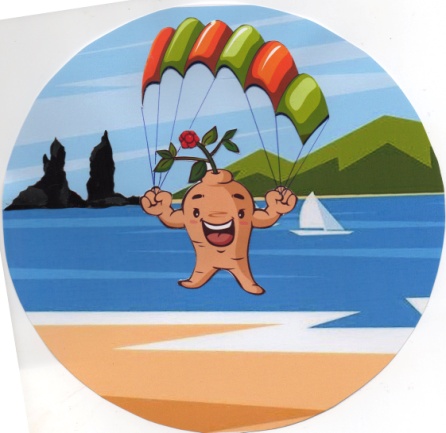 Рыборазводный завод Лидовский. Выпуск мальков.
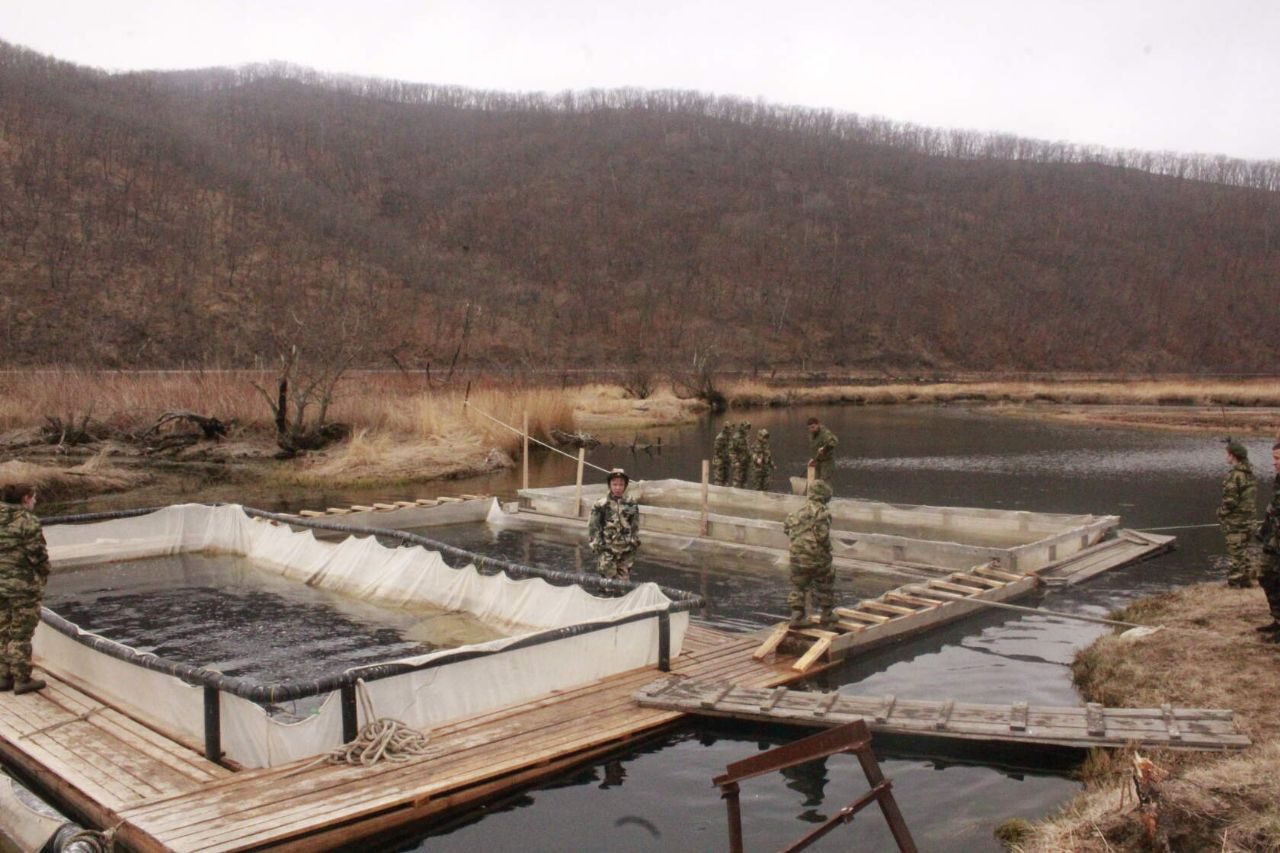 Завод по разведению мальков кеты.
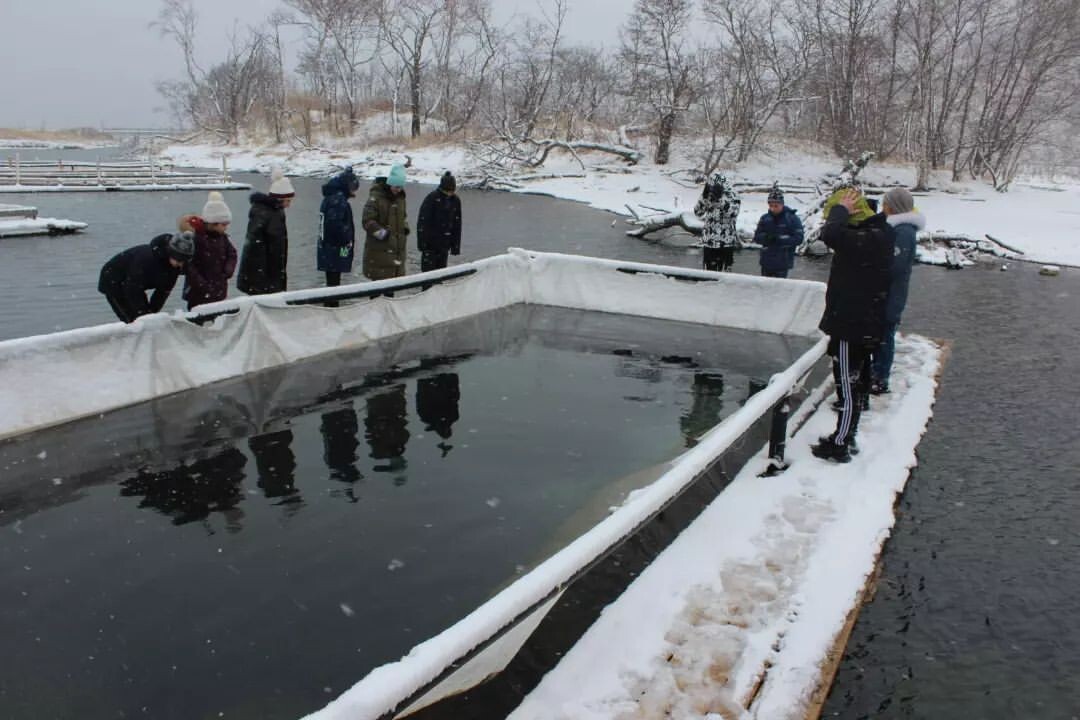 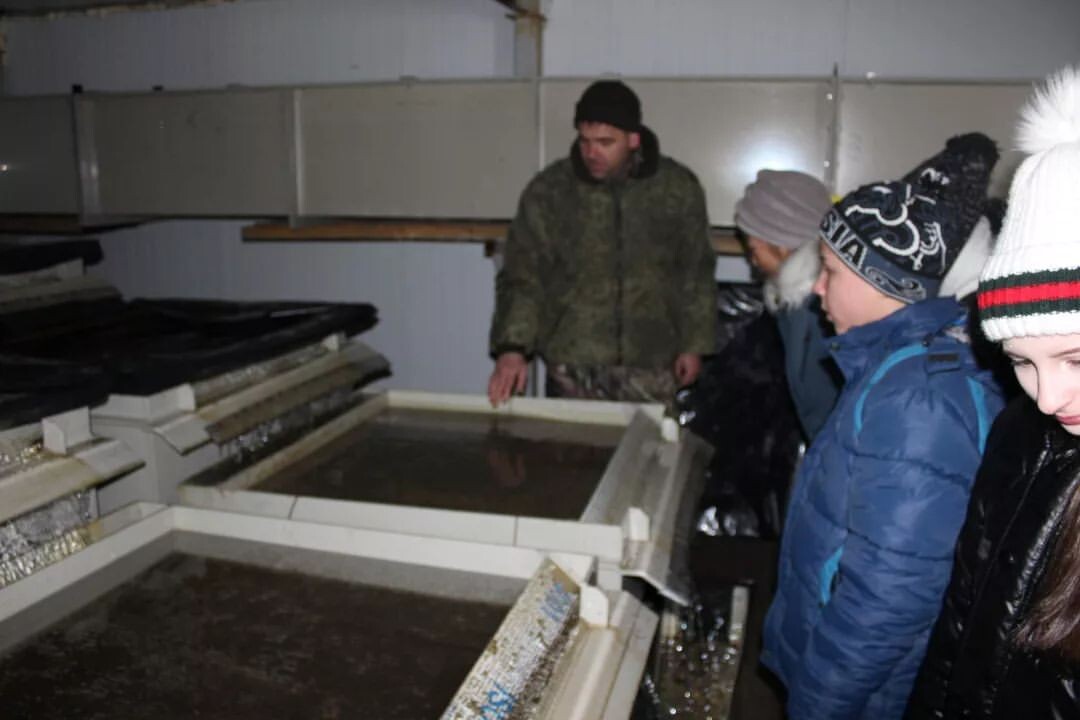 Экологический субботник. Конный двор.
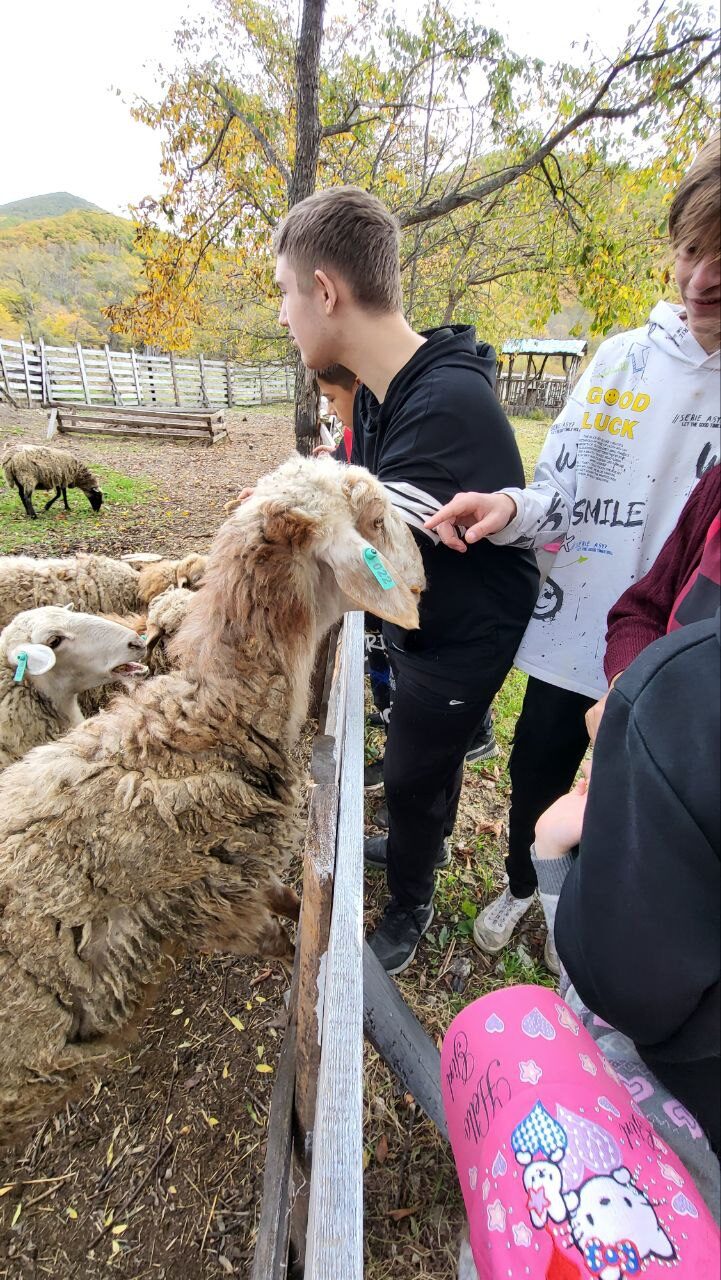 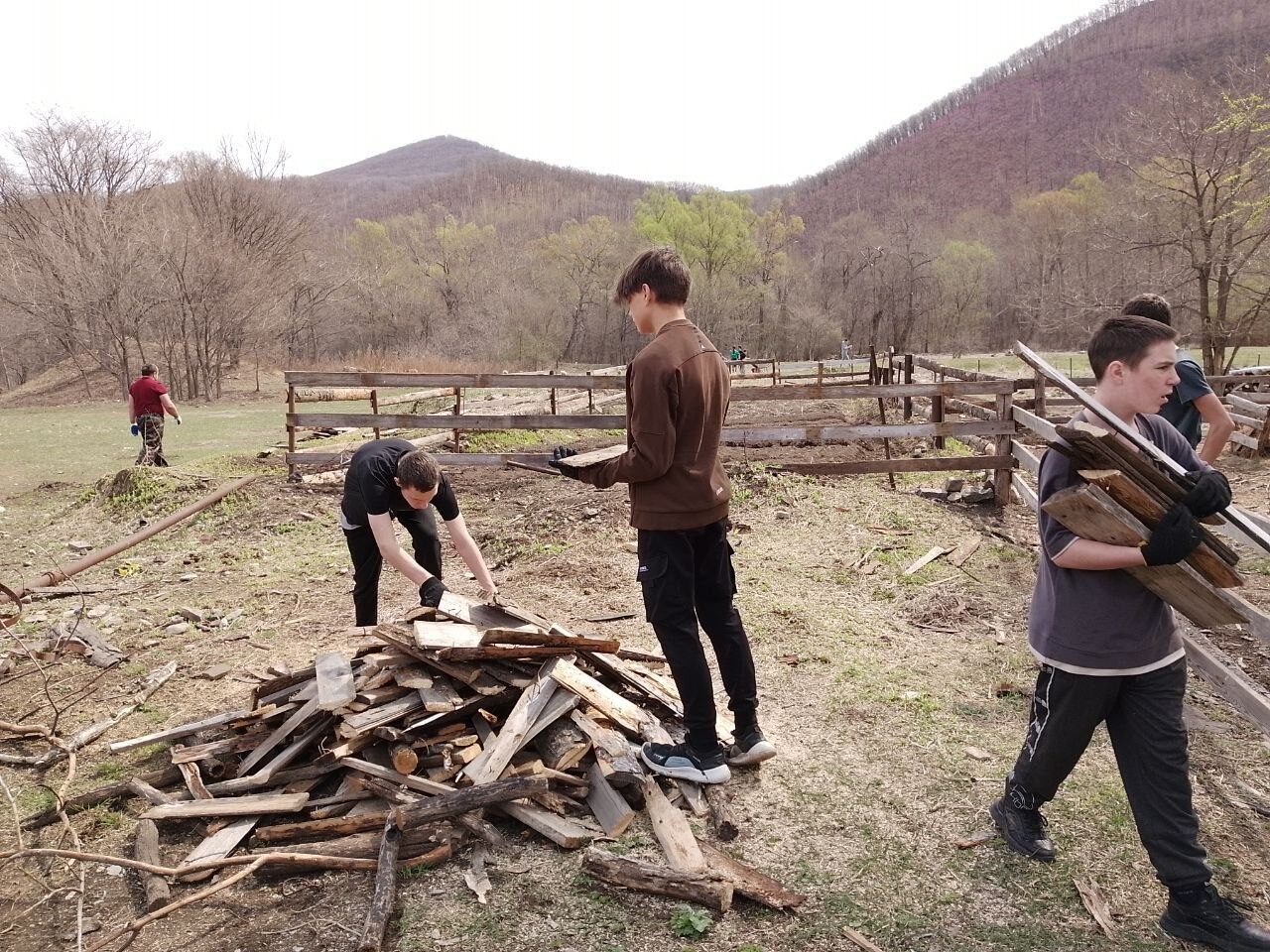 Акция «День Земли».
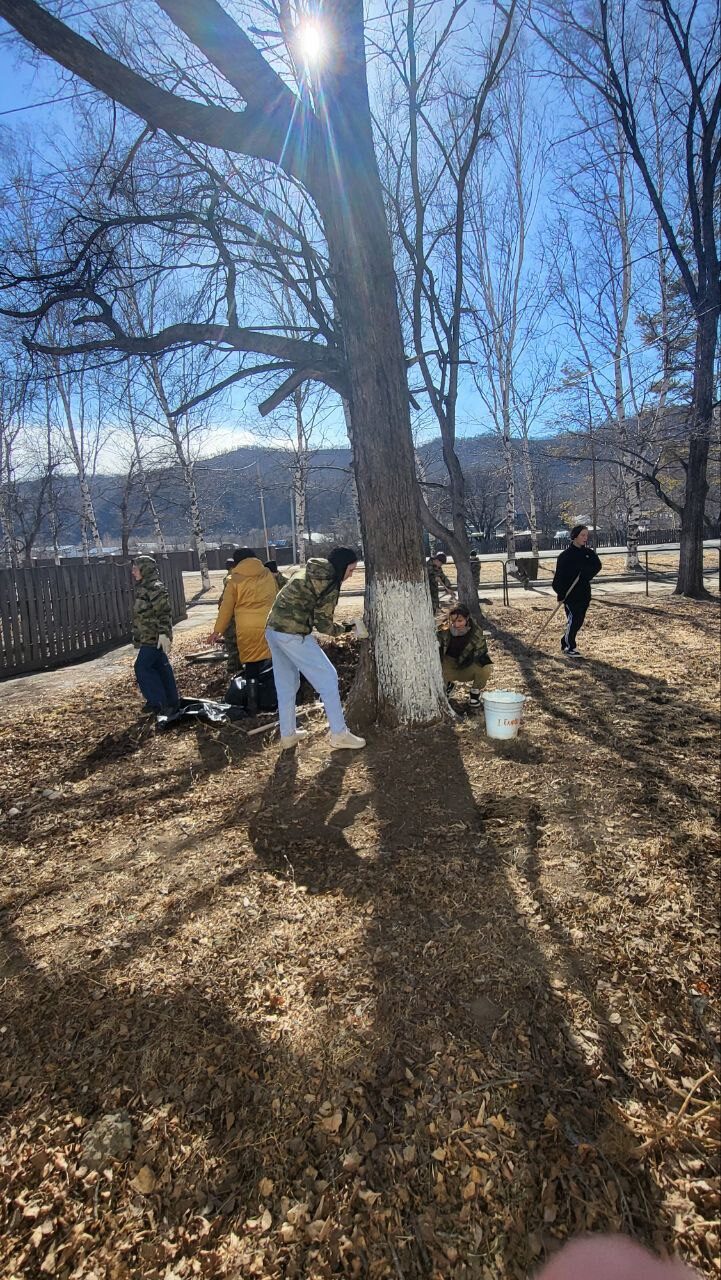 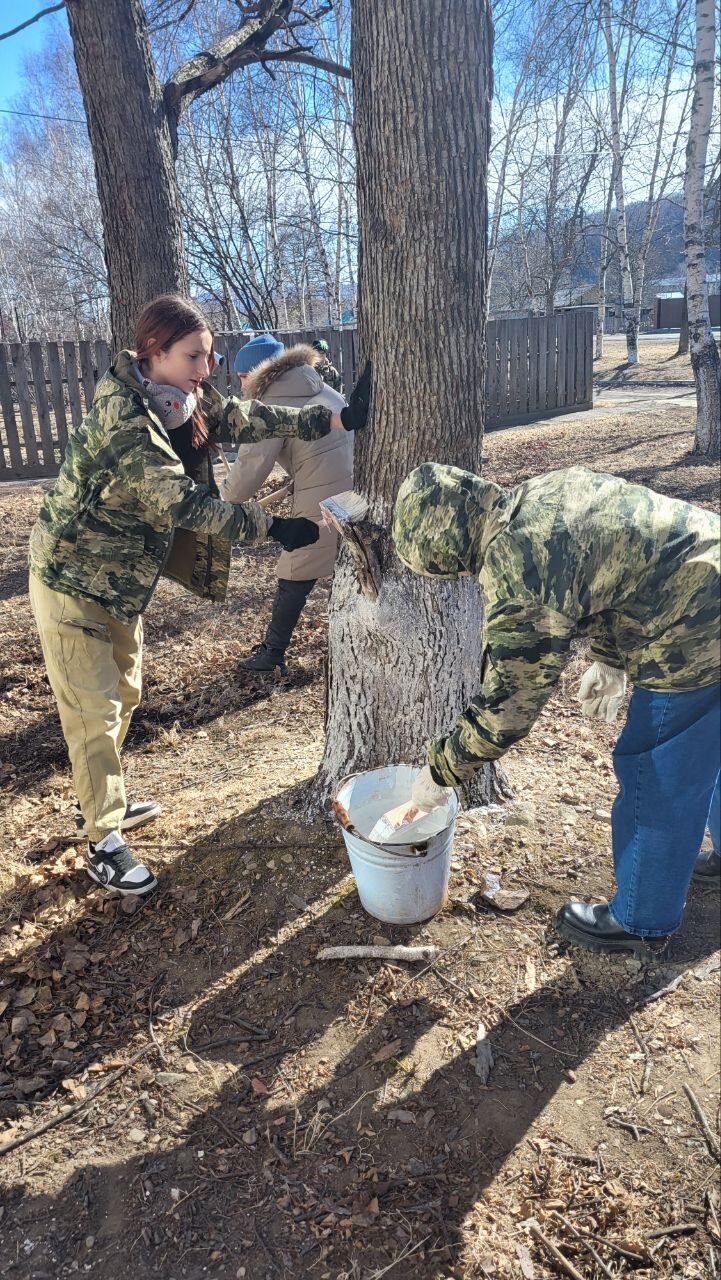 Высадка рассады.
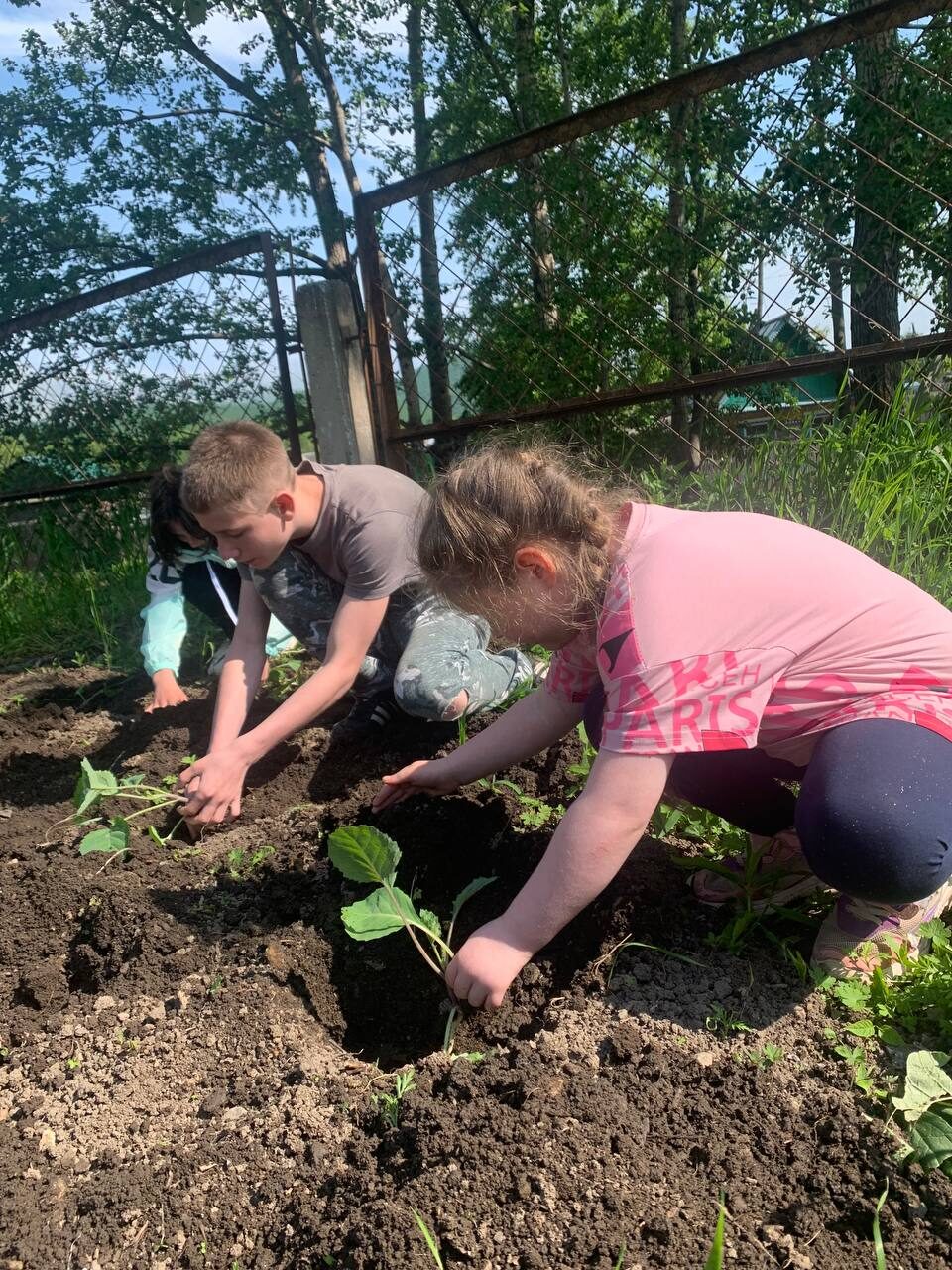 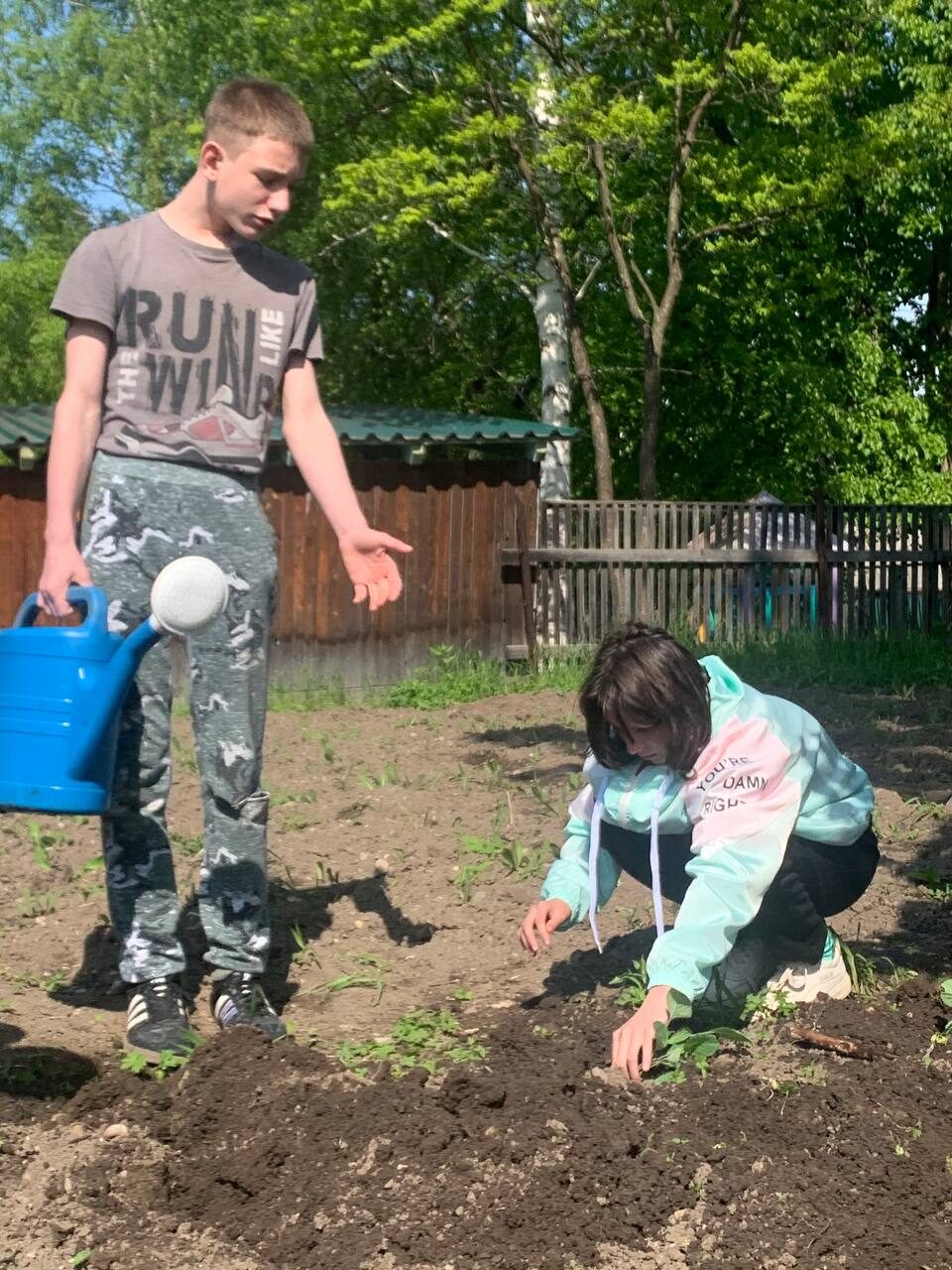 «Экология России»
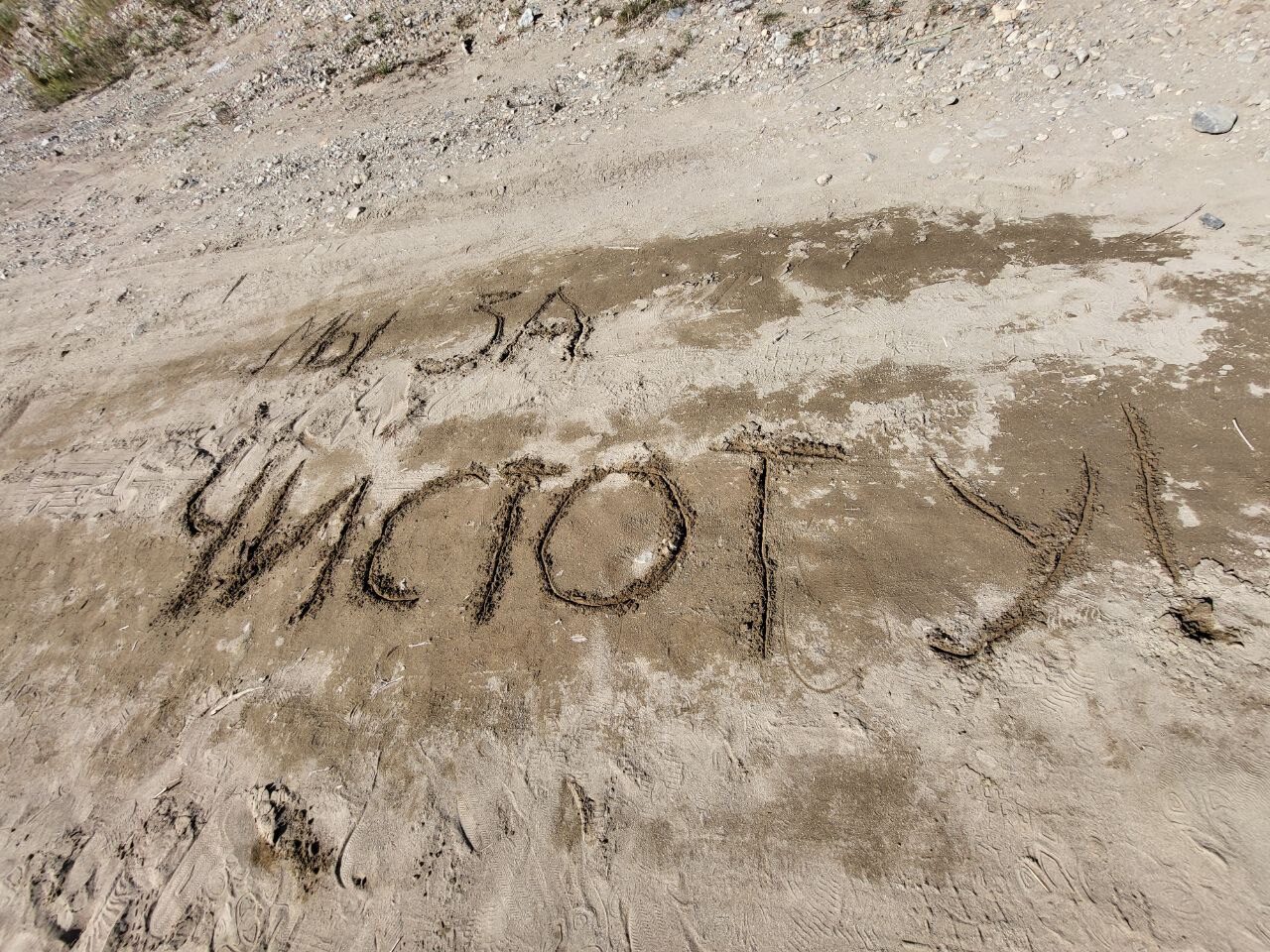 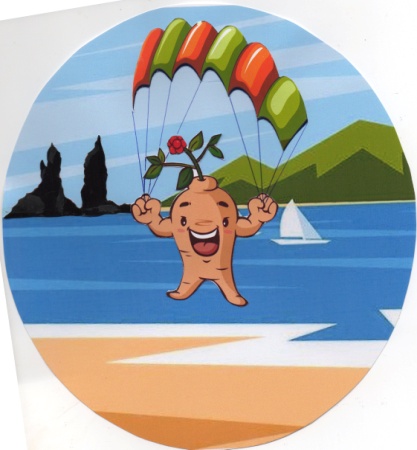 Награждение активистов «Экологического десанта»
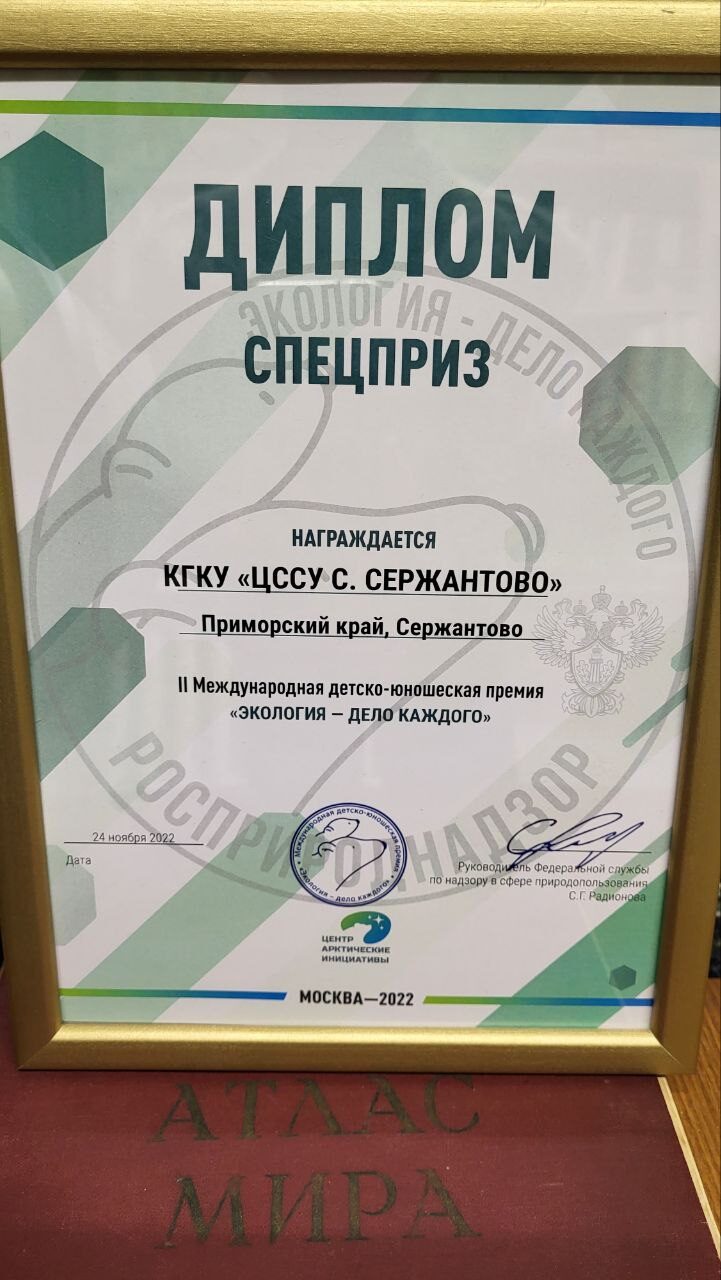 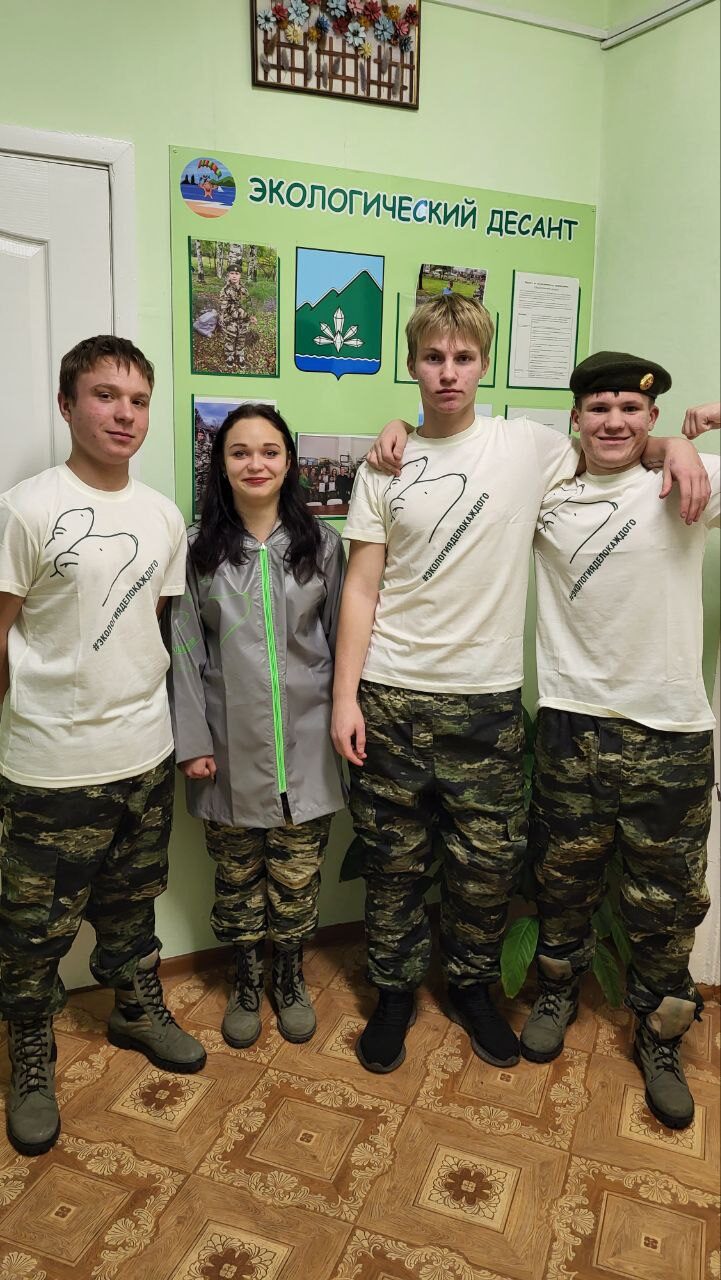 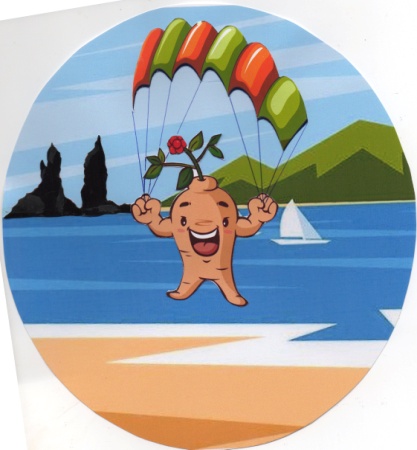 Александр награждён поездкой в Москву.
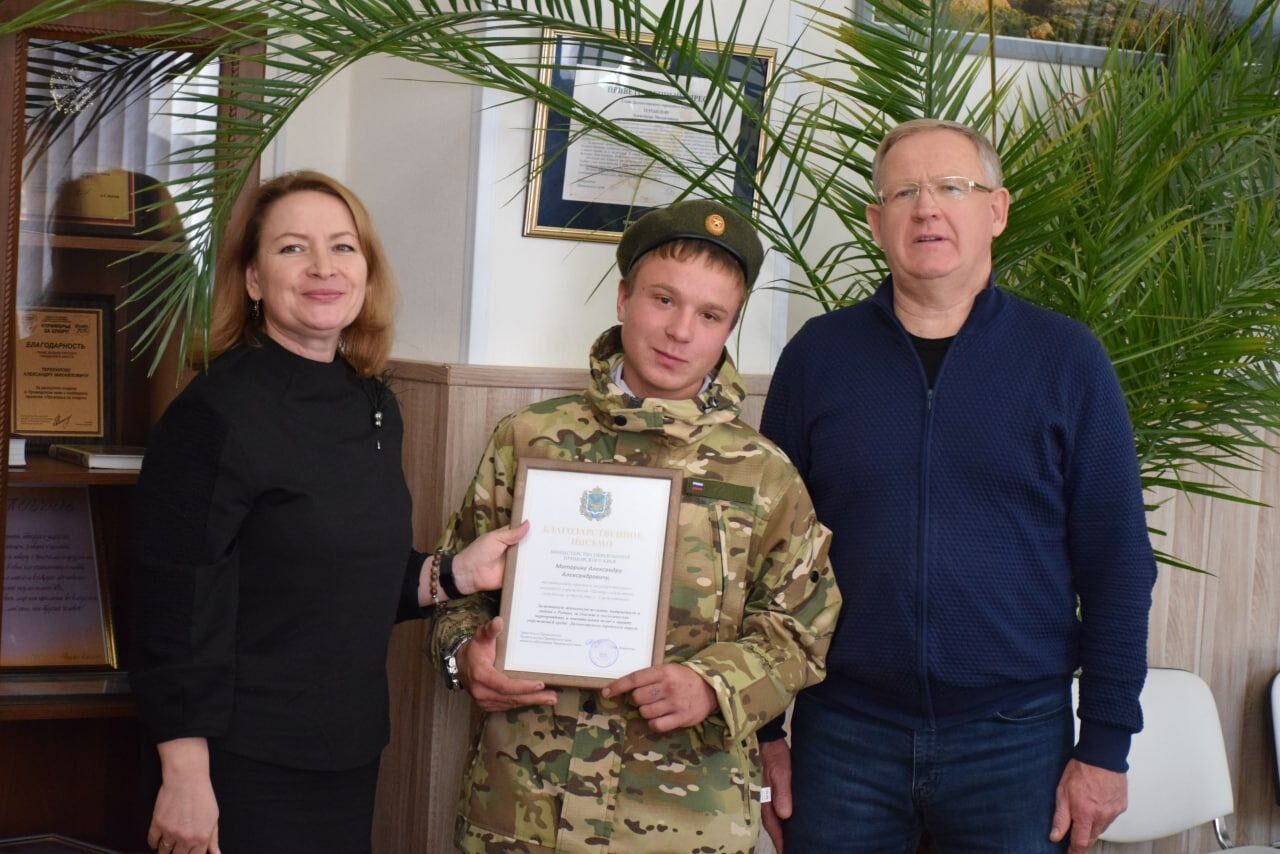 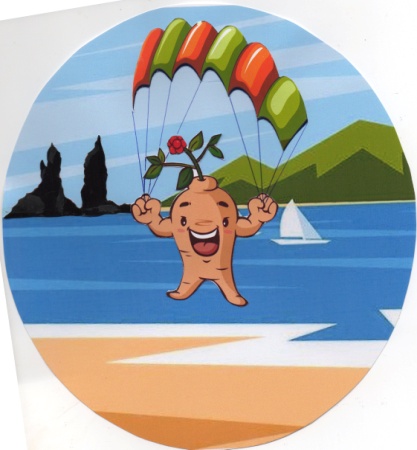 «Экологический десант» в проекте РОСМОЛОДЁЖЬ гранты.
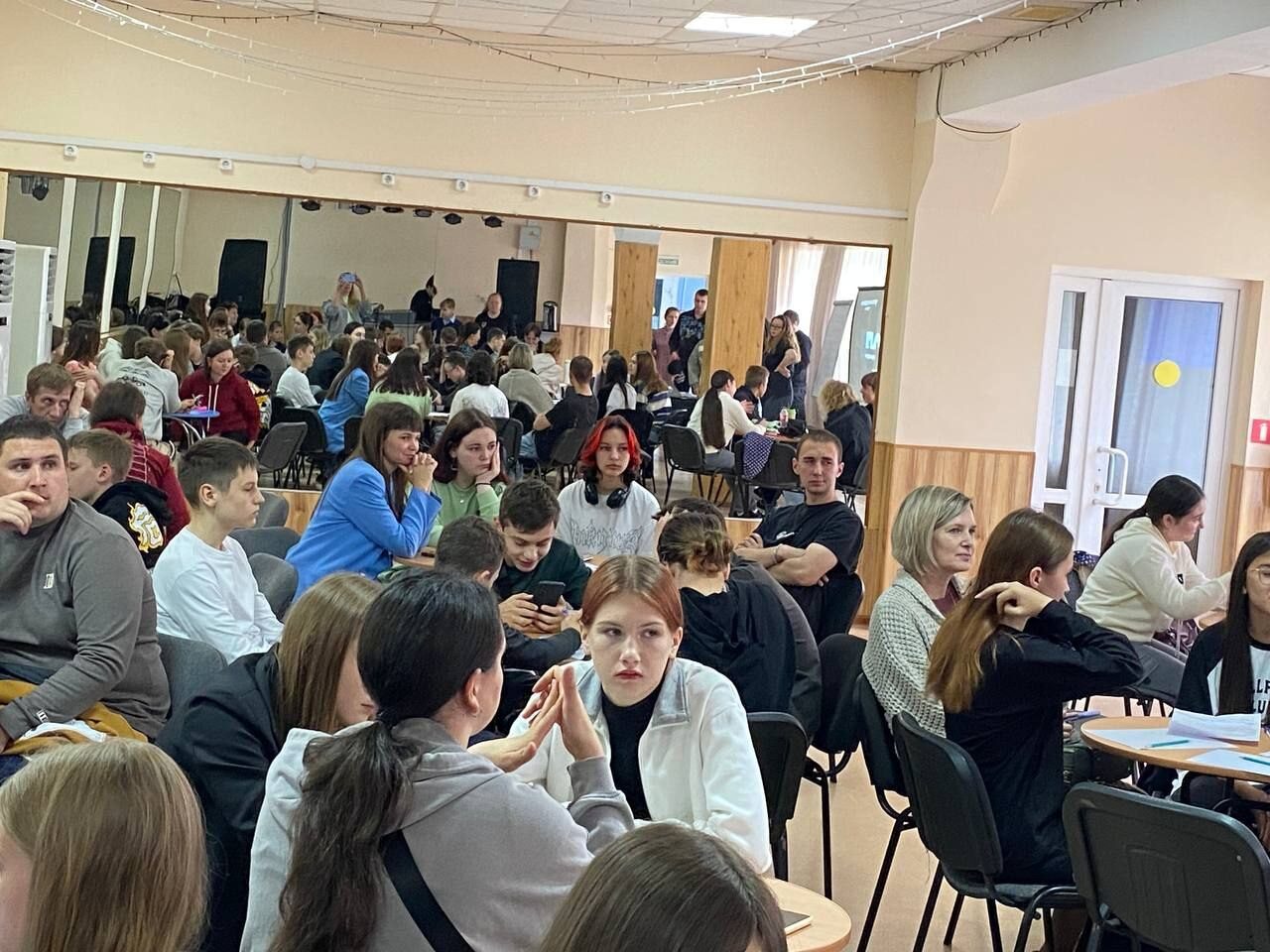 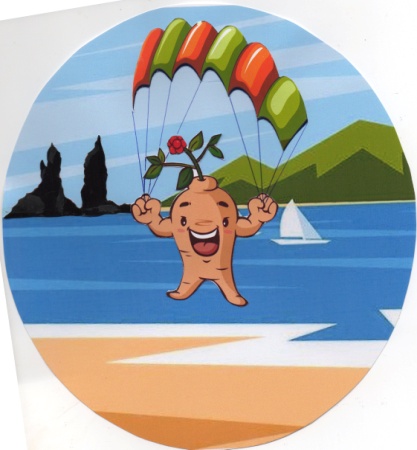 Штаб «Экодесанта»
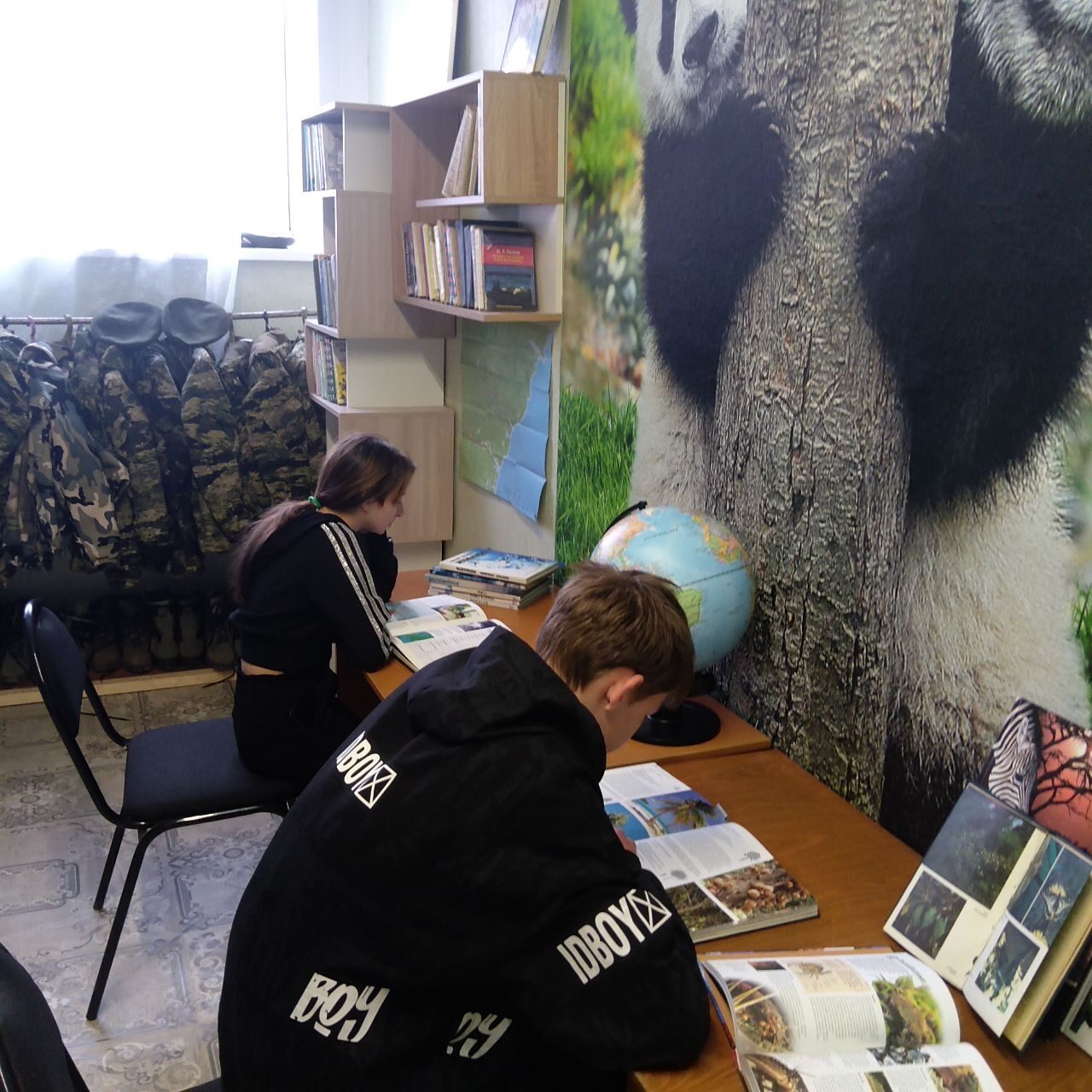 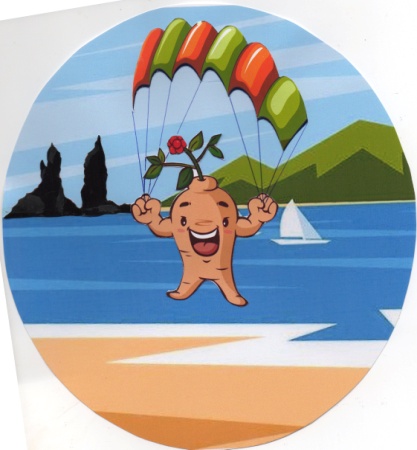 Экологические бумажные пакеты.
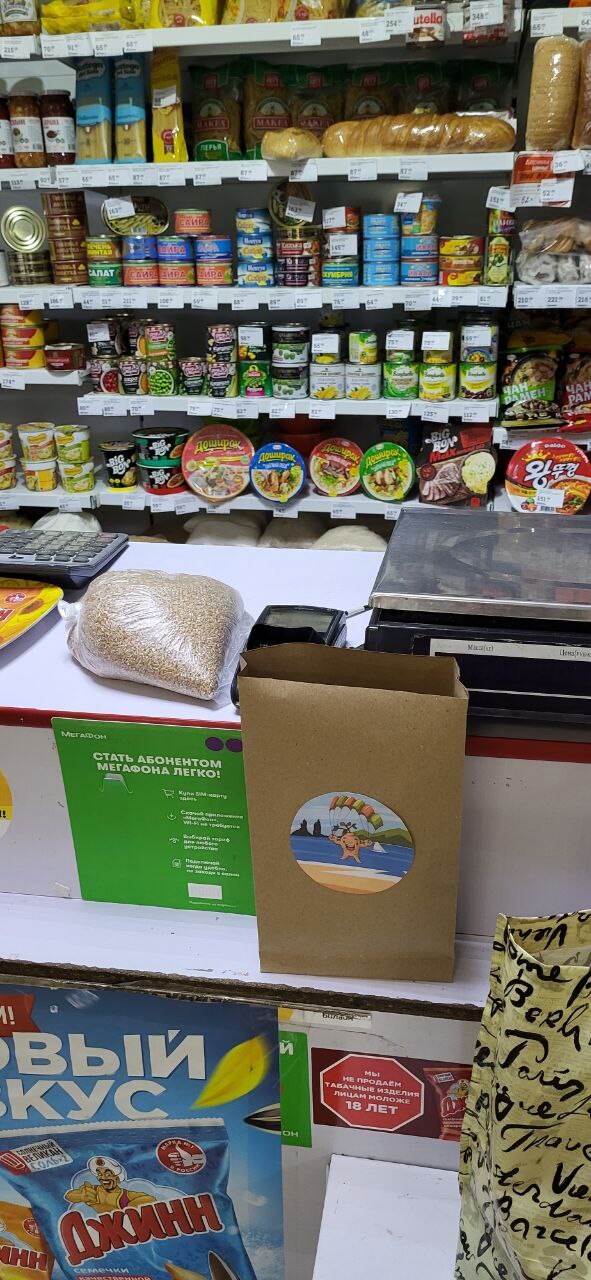 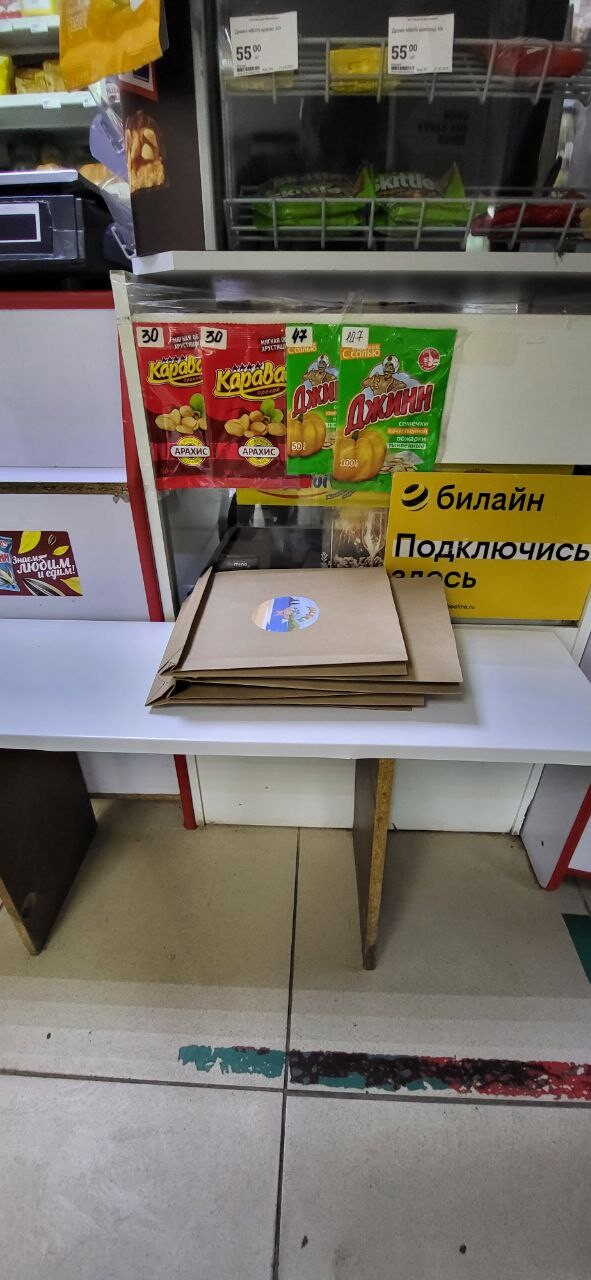 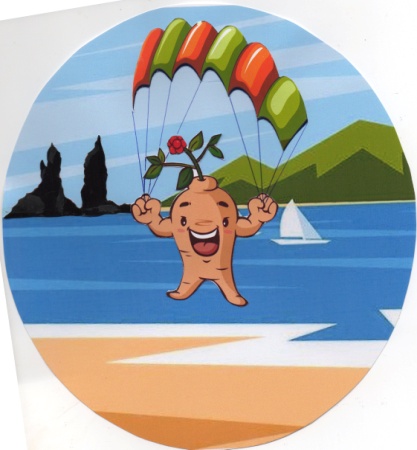 «Экологический десант» придёт на помощь!
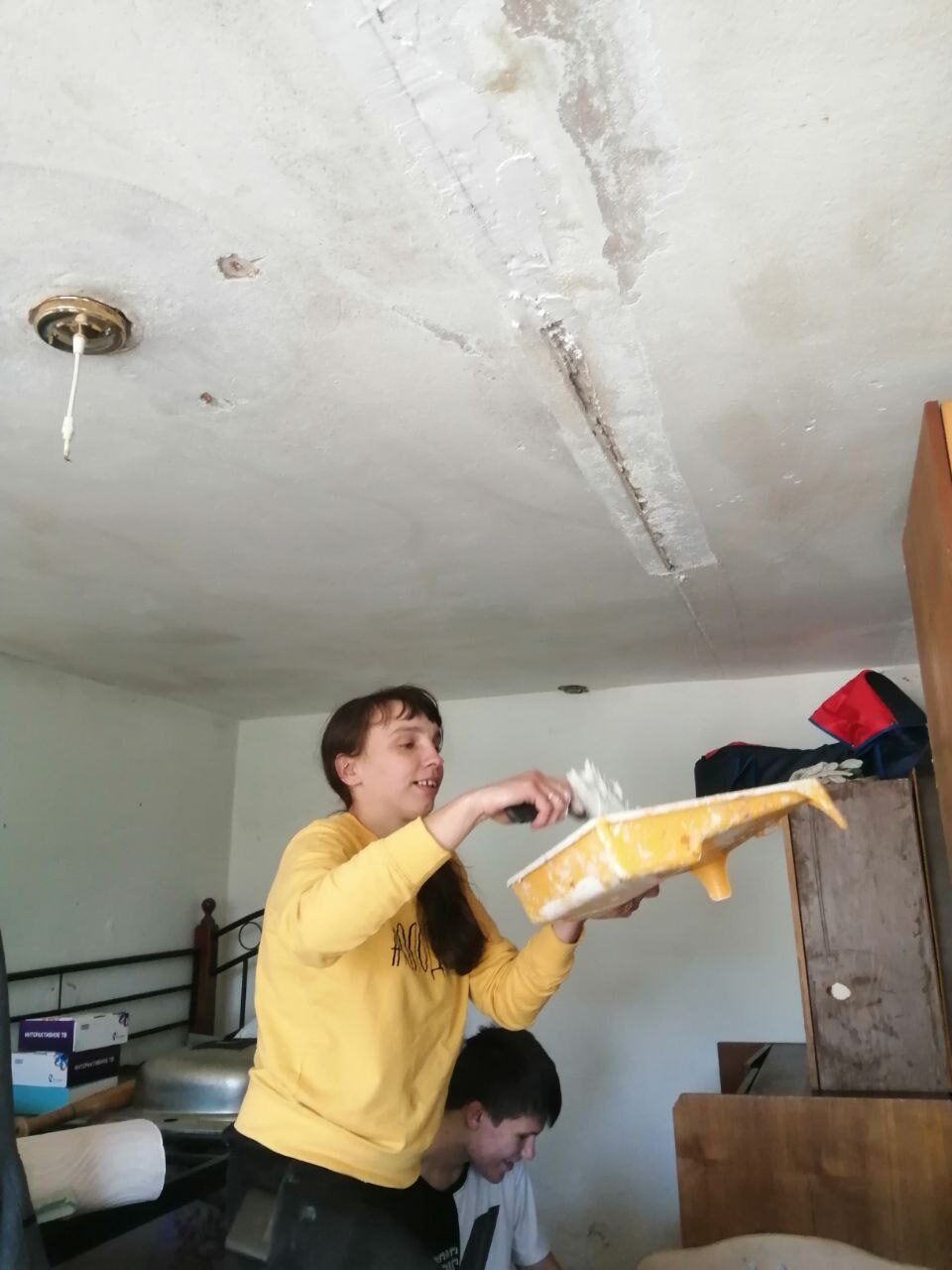 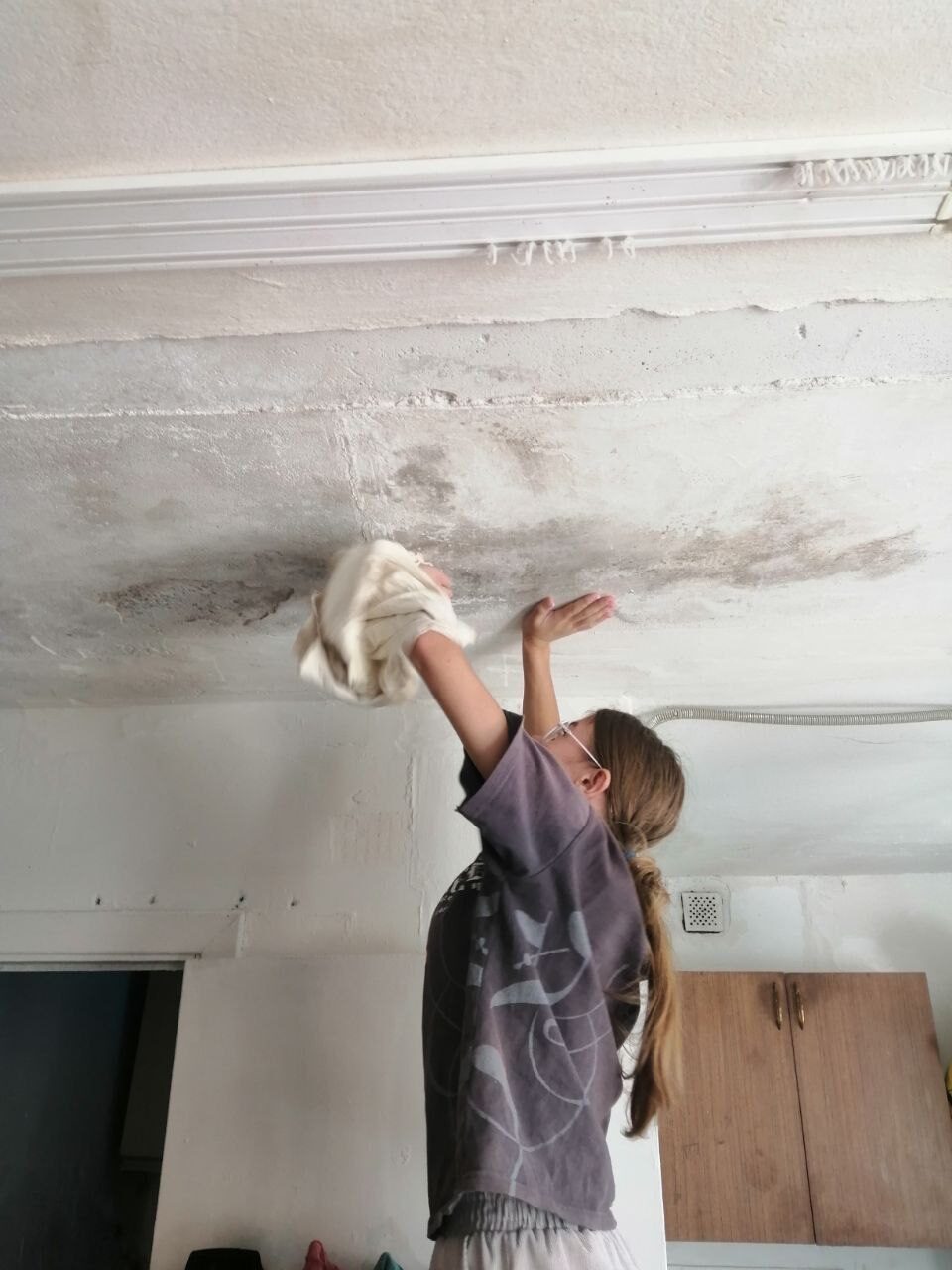 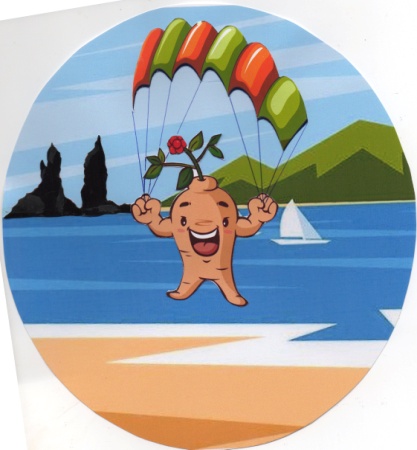 «Тимуровское направление»
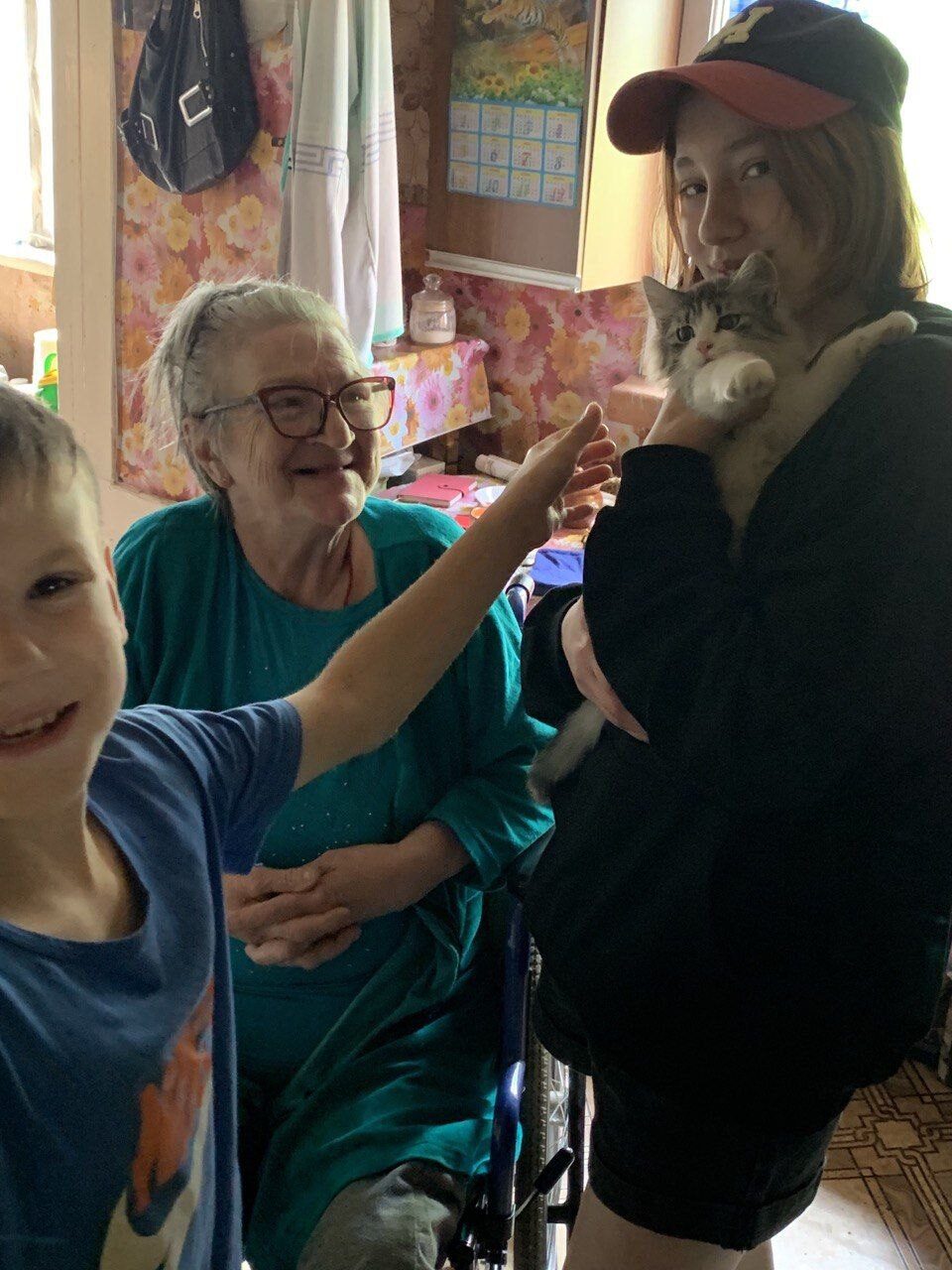 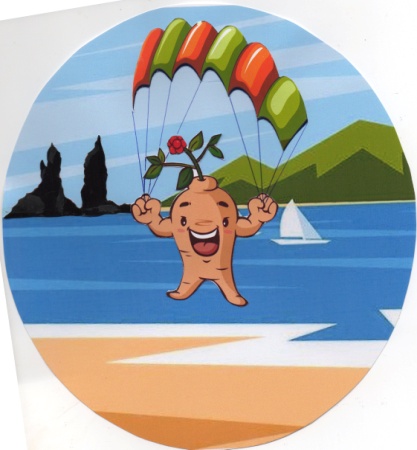 Акция «Друзья человека»
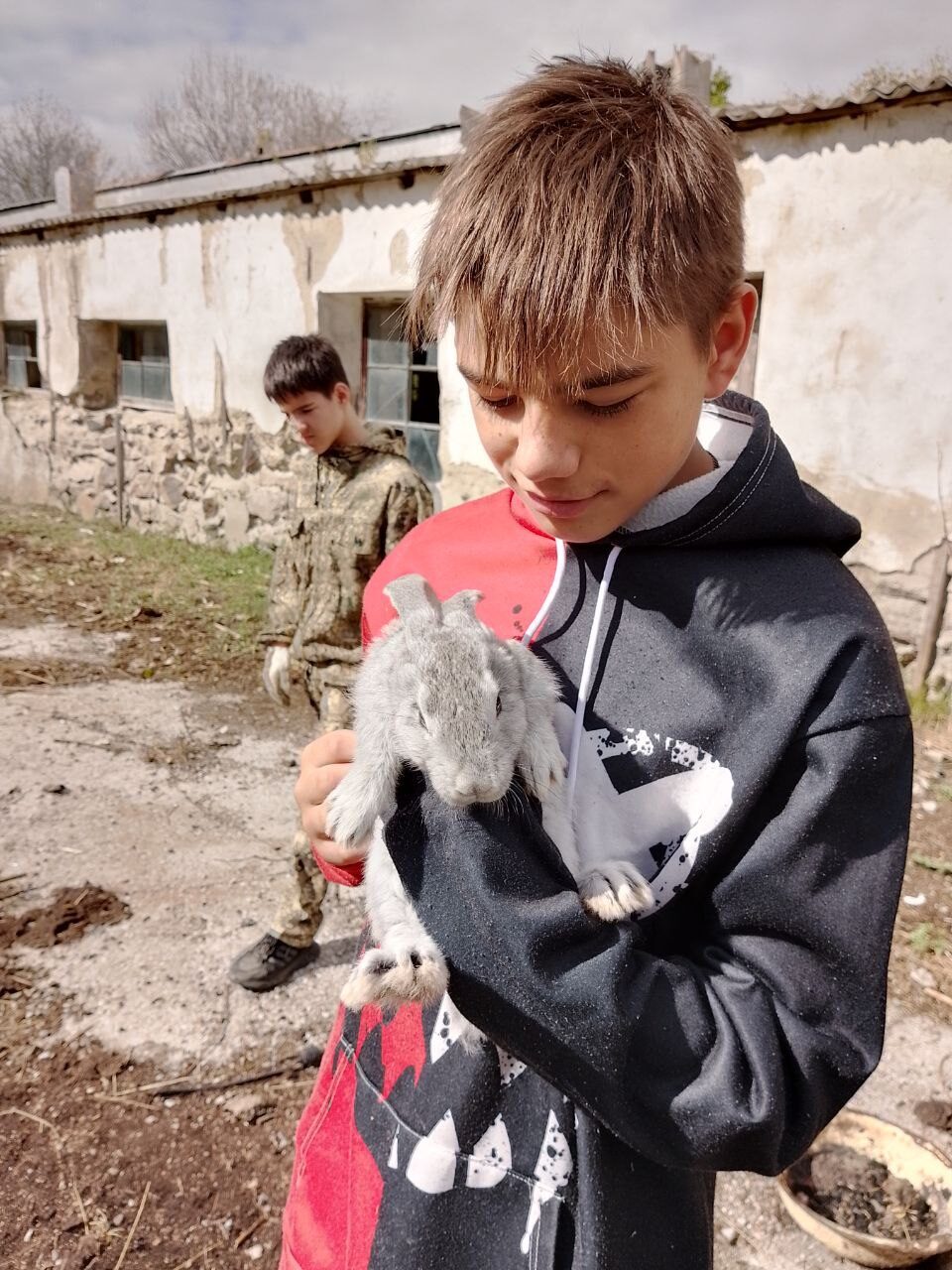 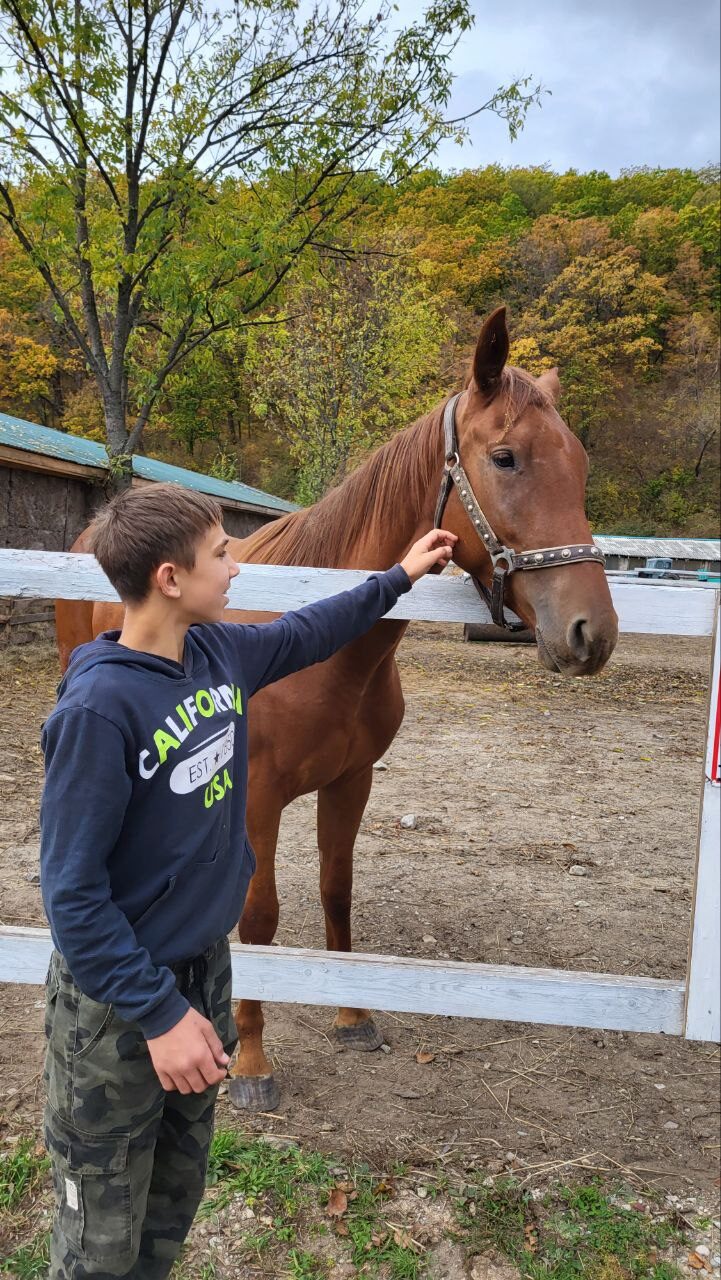 Спасибо за внимание!
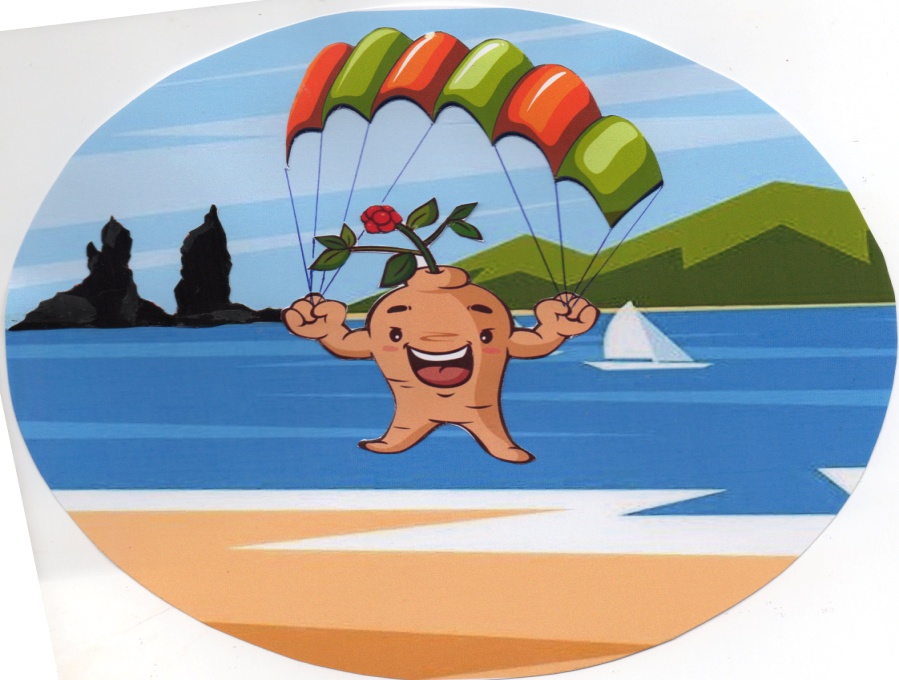